Ideas42: cambiando el comportamiento financiero
Marcela Cheng, Project Manager
22 de Febrero, 2018
primero, un acertijo
[Speaker Notes: .]
¿cómo lo hicieron?
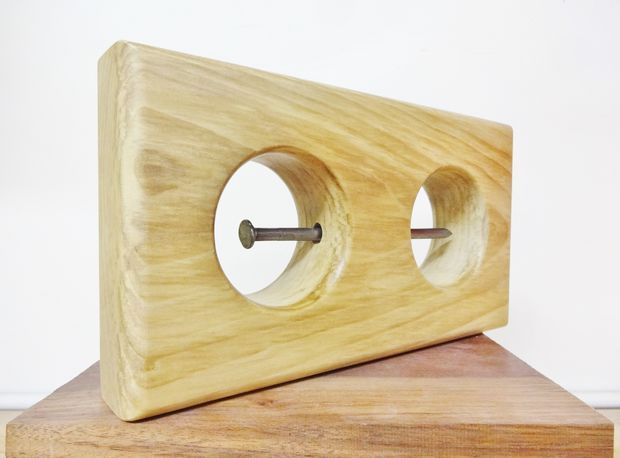 ¿cómo lo hicieron?
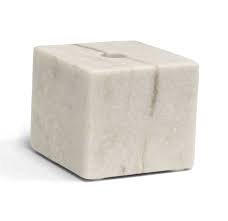 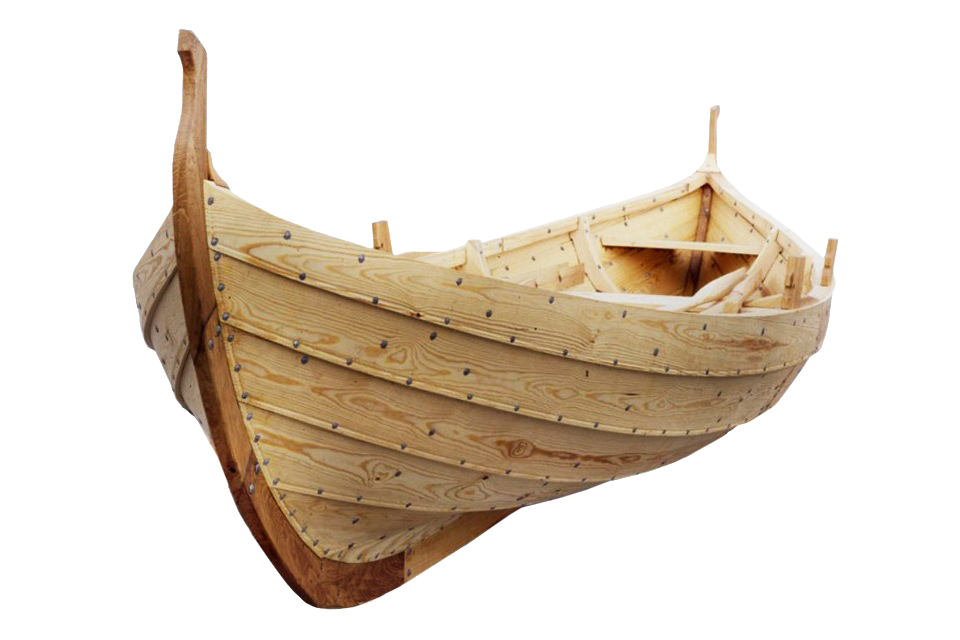 LA REPRESENTACIÓN LLEVA A SOLUCIONES
LA REPRESENTACIÓN LLEVA A SOLUCIONES
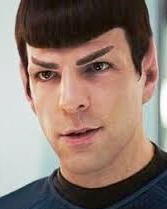 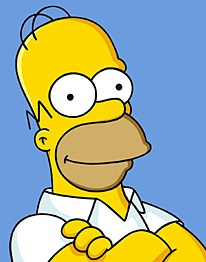 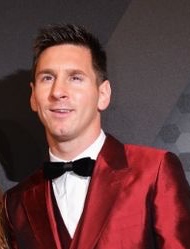 opción extraña
EXCESO DE CONFIANZA
¿Qué tan probable es que te divorcies?
INCLUSO LOS ABOGADOS DE DIVORCIOS CREEN QUE NO SE VAN A DIVORCIAR
La Información no basta…
¿Qué tan probable es que te dé cáncer en algún momento de tu vida?
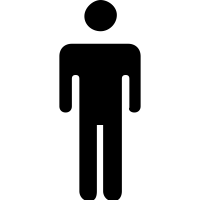 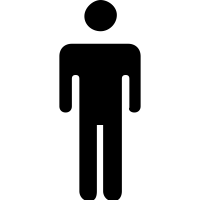 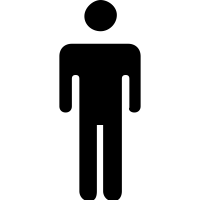 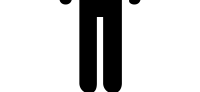 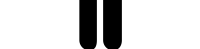 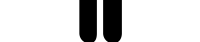 10%
11%
30%
Después de la información
Antes de la información
Realidad
Source: Sharot, Korn, Dolan 2011 and Images Noun Project
[Speaker Notes: Source: Sharot, Korn, Dolan 2011 and Images Noun Project]
nuestras soluciones consideran la psicología en su diseño
9
y ahora, una anécdota
“LOS GRANDES PILOTOS NO COMETEN ERRORES.”
EL CONTEXTO IMPORTA MÁS DE LO QUE CREEMOS
Source: Ying Yang Image from The Noun Project
¿Cómo afecta esto en la EDUCACIÓN Y la CAPACIDAD FINANCIERAs?
¿Qué es lo que nos importa?
Hacer?
o
Saber
¿Cómo afecta esto en la EDUCACIÓN Y la CAPACIDAD FINANCIERAs?
¿Qué es lo que nos importa?
Hacer!!!
o
Saber
Solemos asumir que..
Intenciones
Acciones
Resultados
Información
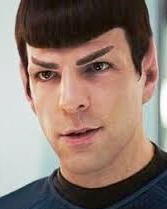 ¿Nos falta?
Sí
A
Sí
¿No sabemos su valor?
No
B
No
Cuando en realidad...
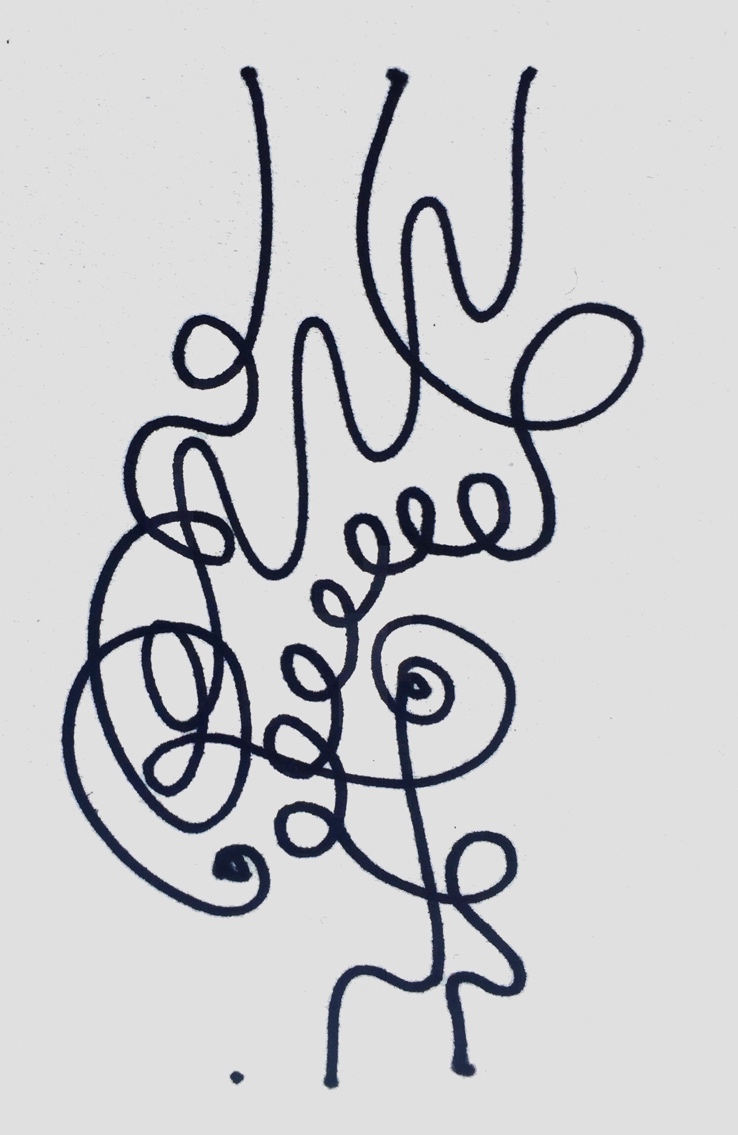 Intenciones
Acciones
Resultados
Información
¿Nos falta?
Sí
No
¿No sabemos su valor?
No sé
¿su auto ha necesitado un cambio de aceite?
¿les explicaron cómo hacerlo y los mandaron a casa?
¿les dieron un folleto sobre lo importante que es cambiar el aceite?
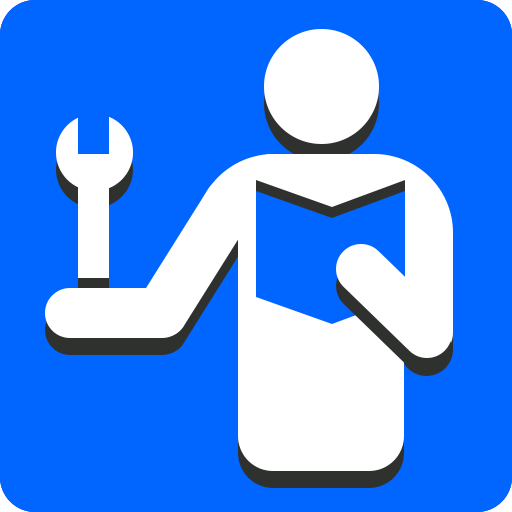 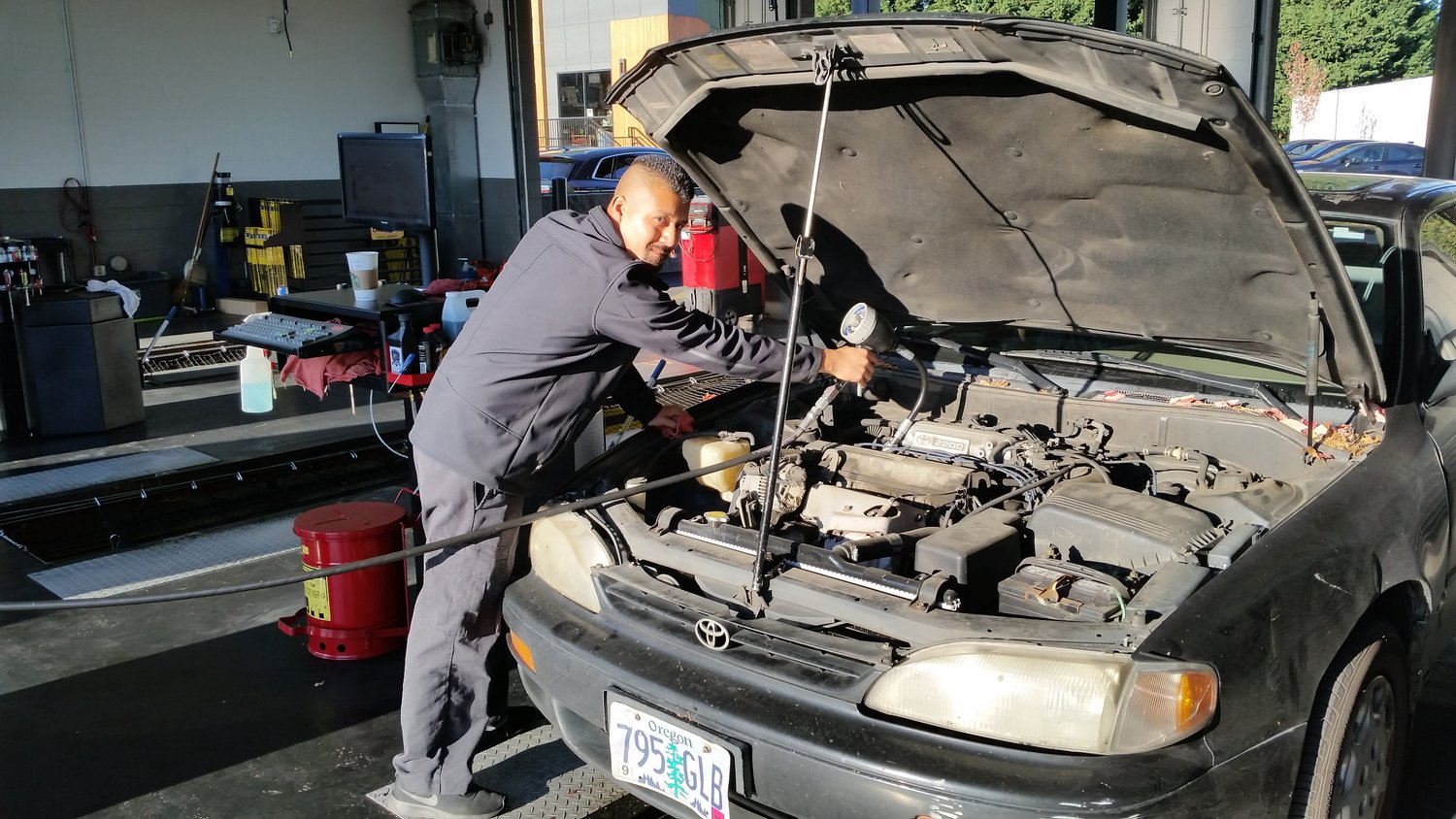 o, llevaron su auto con el especialista?
la educación financiera por su parte...
Provee información y consejo
El participante se va con tarea
Saber lo que tenemos que hacer no es suficiente
La información no cambiA el comportamiento
Meta-análisis de 201 estudios de educación financiera y asesoramiento
Cambio en conocimiento
Diseño aleatorizado
Parcialmente 
sesgado
Cambio en comportamiento
Fernandes, Lynch, & Netemeyer, 2014; http://www.usfinancialdiaries.org/83-charts/
La psicología del ahorro para el retiro
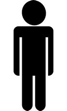 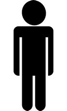 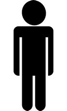 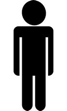 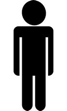 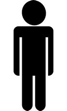 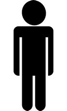 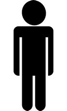 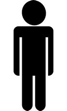 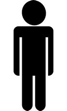 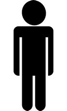 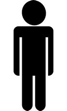 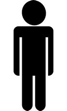 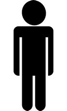 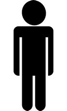 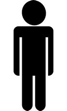 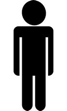 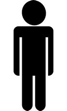 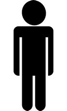 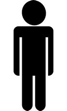 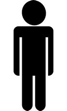 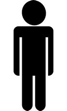 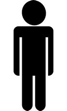 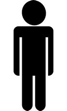 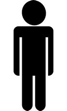 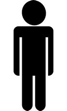 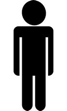 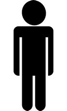 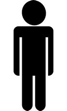 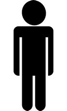 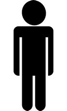 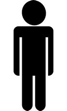 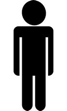 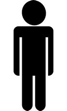 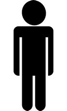 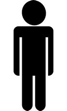 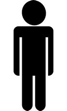 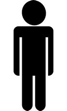 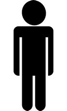 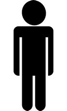 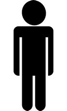 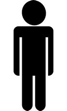 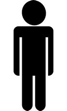 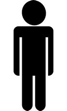 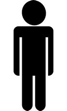 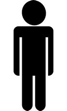 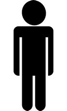 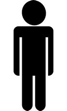 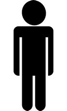 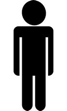 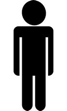 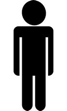 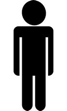 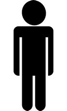 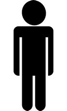 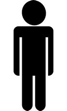 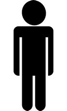 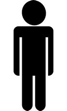 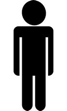 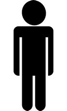 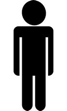 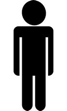 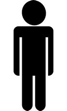 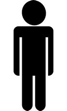 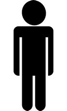 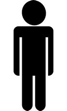 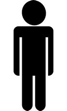 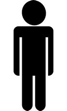 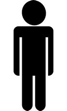 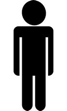 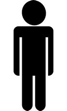 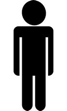 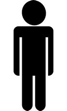 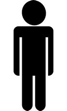 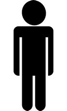 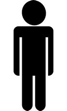 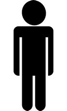 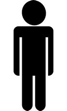 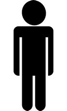 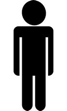 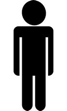 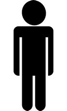 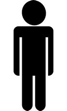 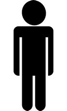 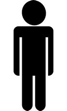 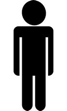 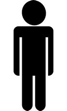 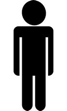 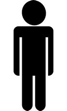 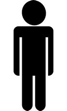 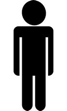 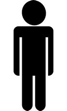 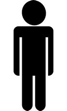 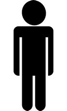 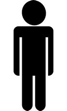 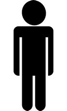 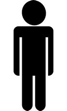 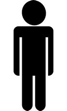 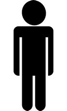 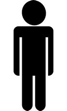 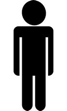 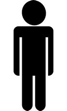 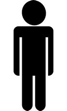 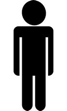 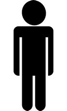 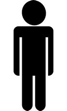 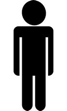 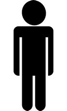 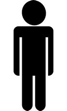 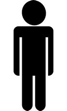 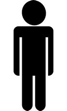 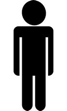 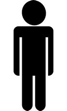 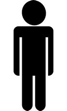 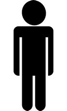 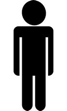 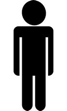 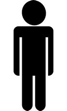 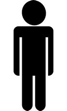 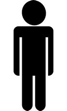 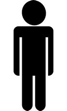 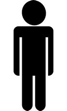 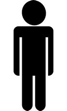 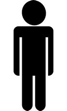 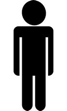 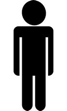 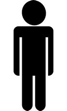 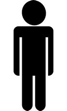 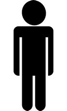 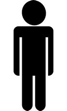 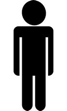 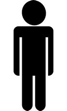 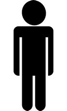 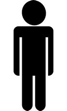 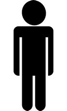 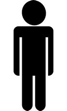 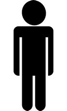 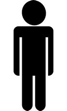 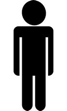 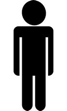 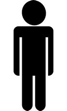 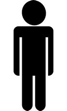 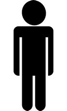 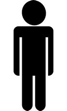 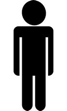 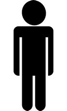 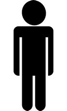 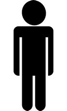 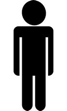 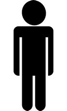 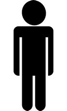 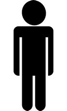 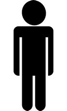 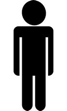 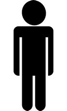 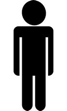 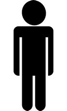 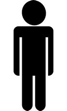 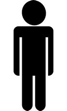 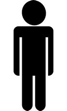 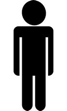 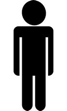 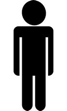 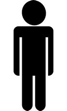 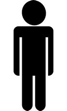 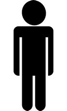 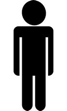 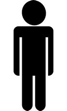 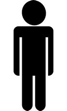 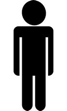 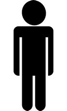 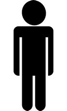 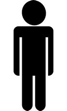 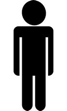 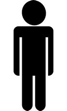 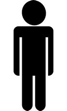 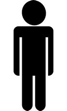 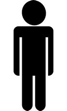 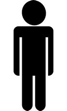 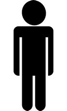 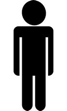 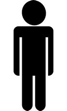 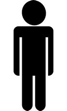 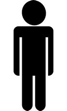 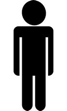 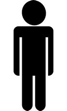 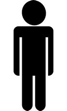 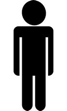 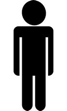 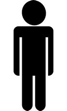 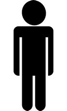 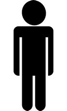 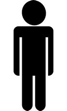 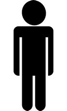 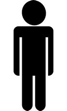 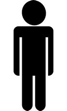 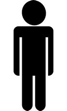 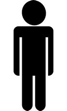 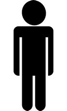 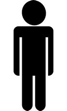 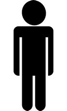 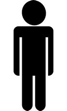 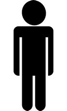 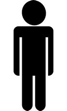 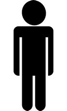 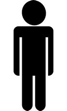 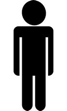 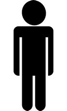 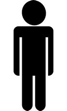 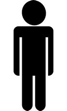 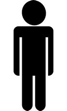 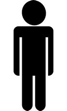 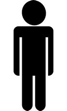 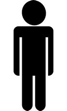 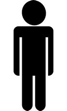 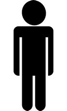 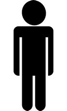 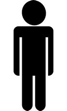 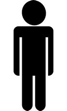 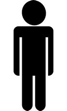 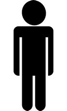 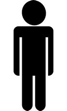 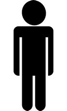 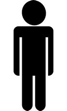 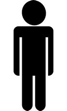 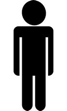 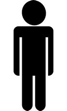 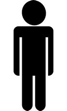 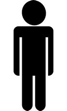 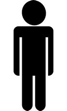 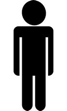 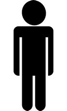 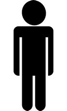 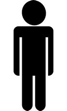 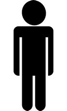 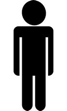 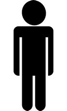 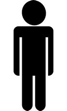 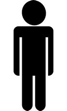 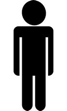 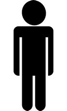 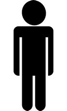 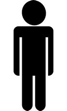 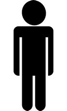 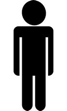 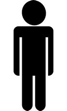 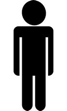 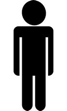 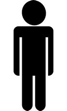 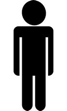 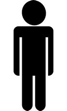 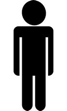 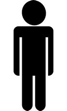 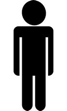 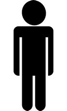 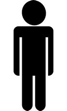 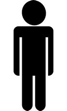 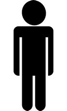 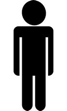 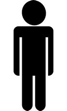 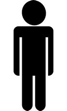 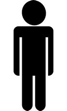 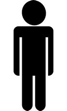 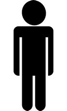 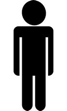 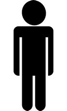 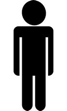 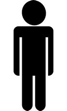 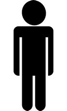 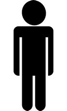 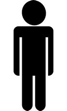 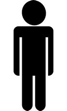 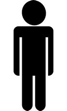 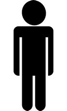 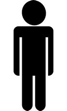 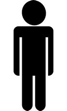 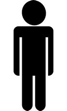 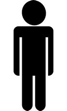 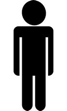 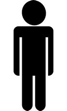 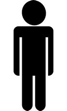 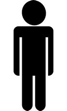 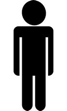 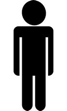 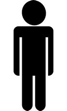 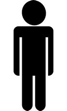 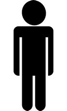 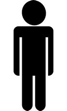 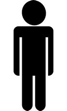 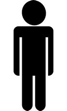 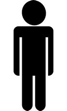 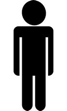 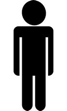 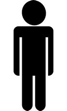 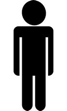 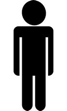 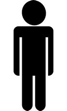 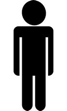 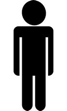 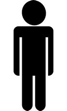 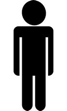 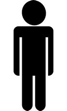 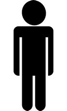 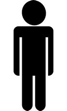 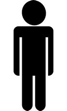 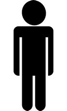 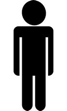 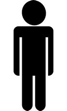 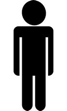 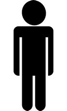 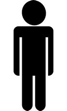 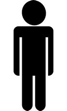 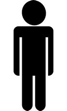 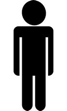 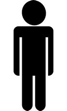 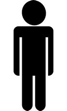 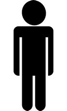 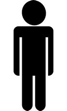 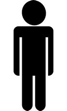 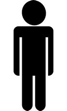 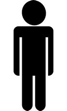 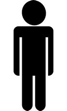 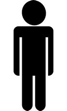 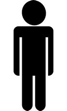 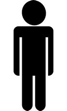 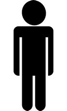 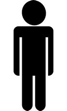 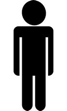 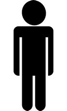 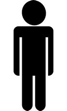 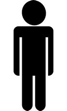 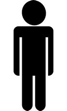 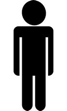 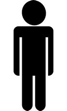 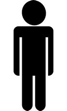 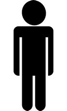 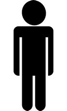 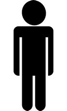 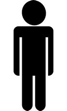 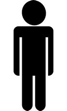 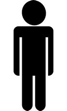 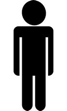 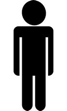 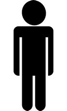 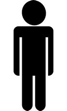 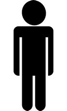 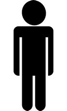 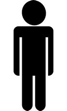 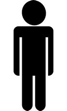 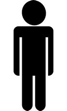 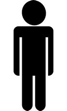 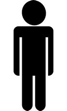 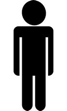 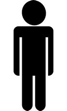 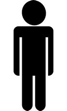 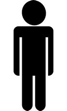 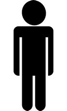 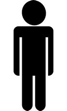 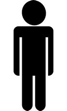 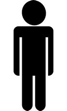 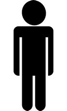 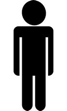 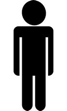 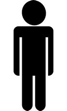 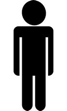 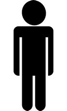 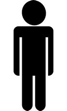 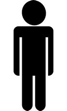 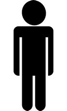 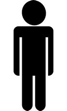 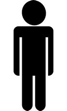 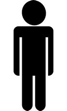 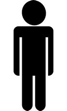 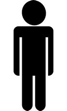 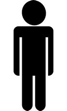 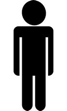 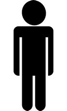 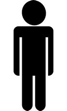 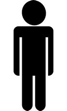 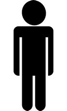 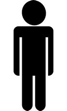 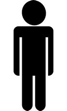 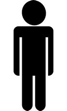 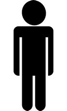 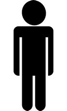 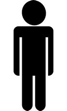 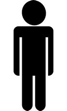 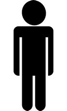 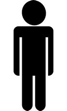 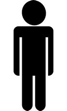 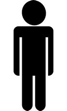 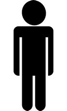 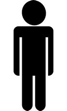 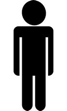 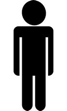 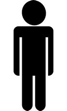 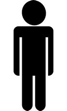 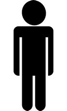 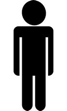 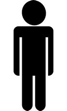 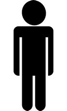 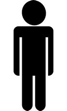 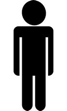 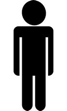 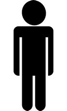 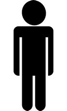 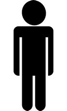 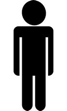 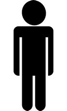 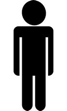 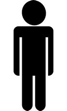 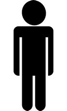 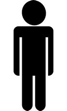 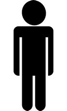 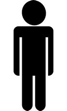 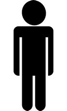 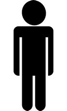 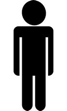 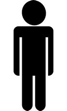 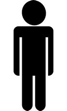 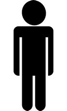 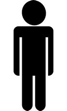 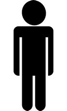 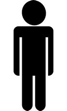 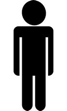 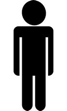 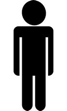 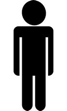 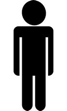 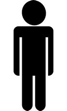 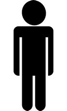 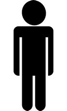 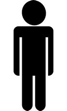 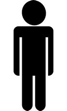 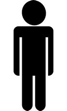 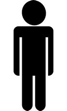 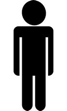 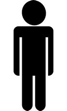 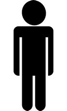 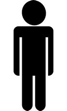 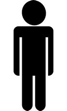 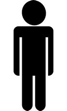 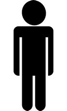 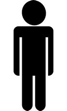 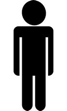 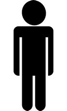 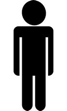 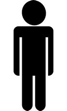 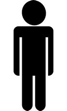 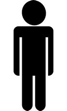 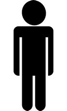 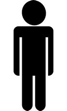 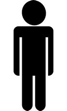 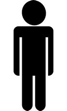 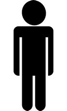 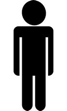 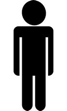 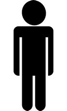 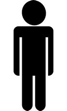 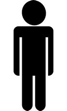 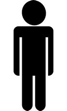 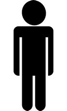 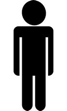 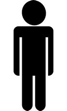 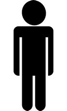 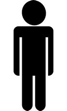 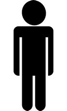 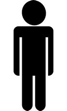 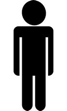 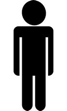 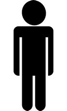 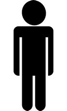 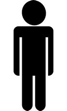 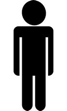 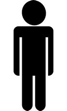 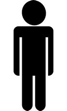 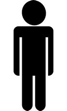 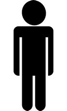 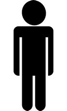 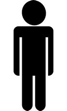 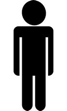 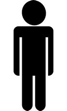 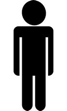 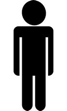 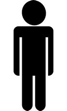 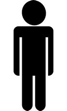 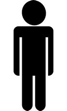 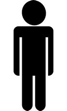 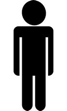 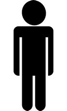 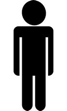 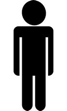 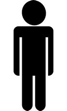 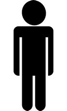 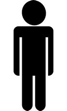 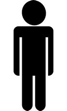 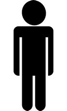 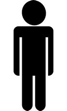 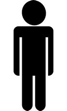 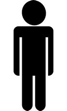 De 100 empleados entrevistados
Choi, Laibson, Madrian, & Metrick, 2004
La psicología del ahorro para el retiro
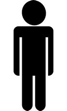 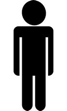 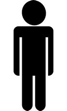 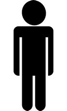 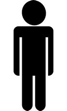 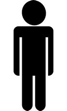 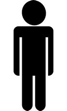 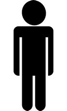 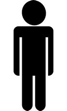 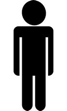 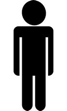 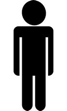 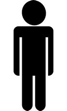 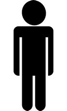 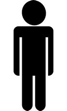 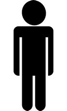 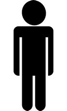 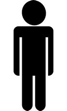 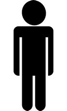 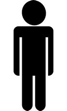 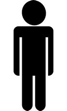 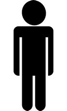 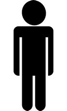 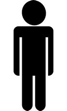 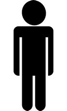 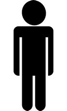 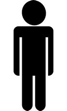 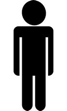 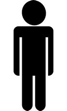 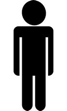 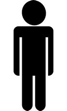 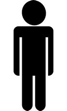 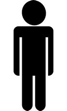 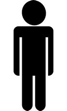 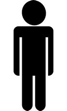 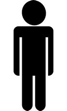 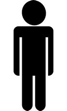 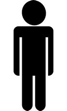 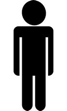 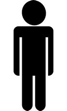 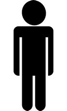 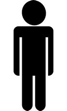 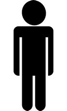 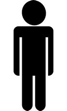 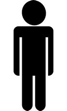 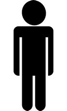 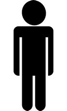 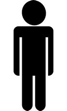 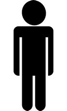 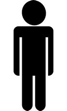 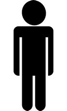 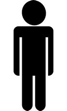 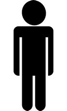 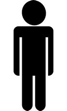 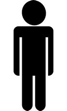 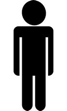 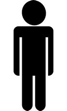 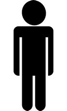 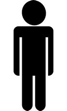 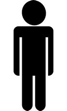 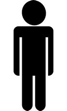 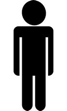 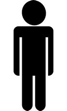 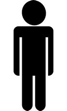 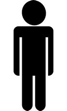 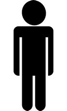 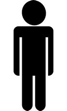 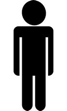 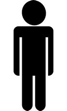 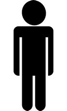 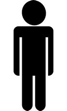 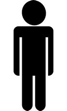 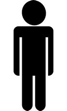 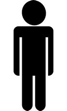 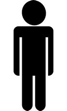 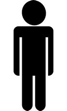 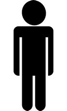 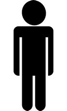 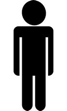 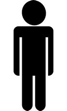 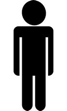 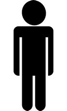 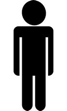 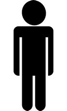 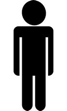 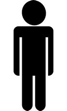 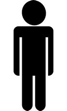 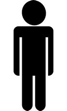 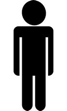 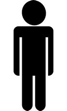 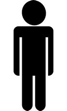 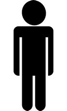 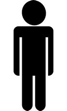 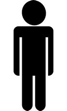 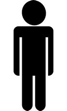 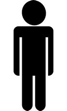 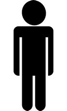 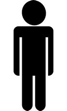 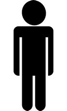 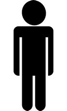 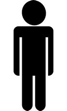 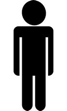 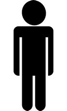 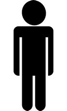 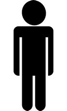 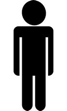 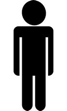 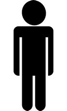 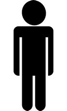 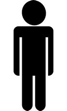 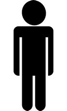 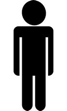 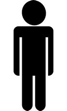 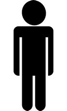 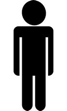 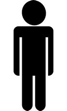 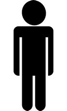 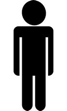 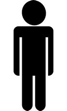 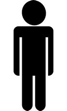 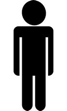 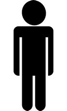 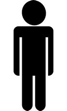 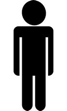 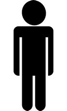 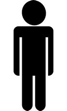 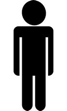 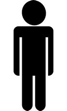 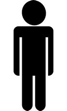 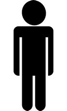 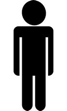 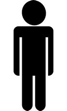 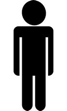 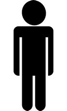 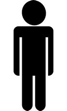 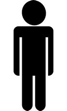 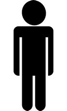 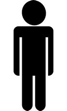 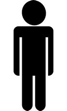 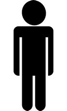 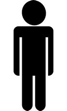 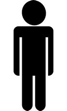 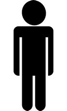 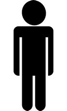 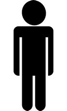 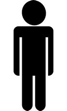 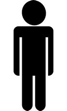 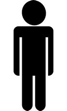 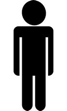 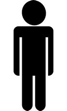 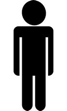 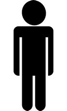 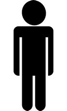 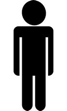 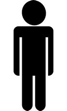 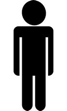 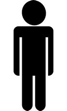 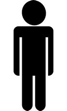 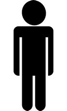 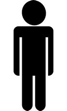 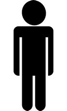 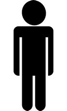 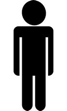 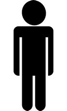 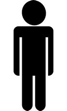 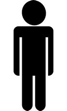 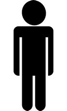 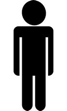 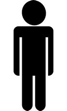 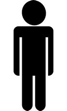 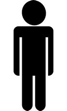 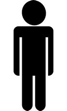 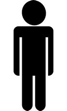 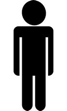 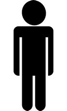 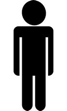 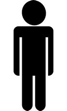 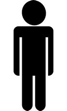 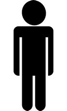 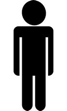 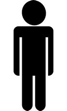 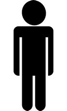 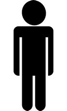 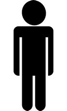 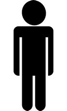 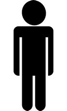 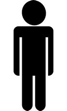 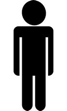 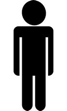 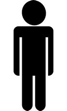 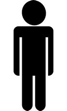 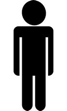 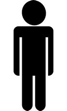 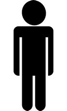 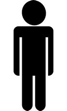 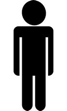 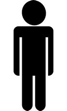 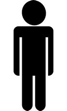 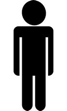 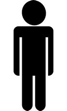 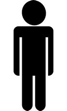 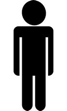 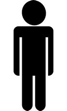 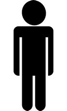 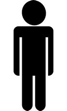 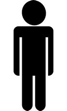 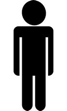 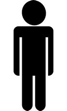 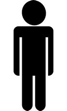 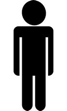 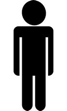 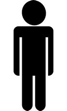 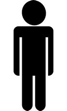 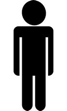 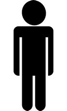 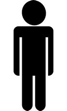 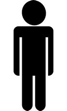 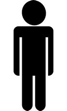 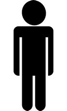 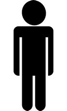 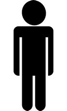 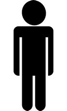 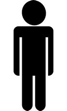 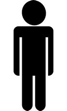 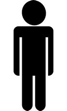 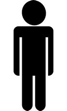 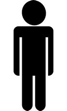 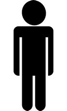 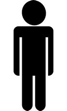 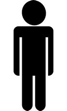 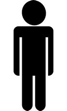 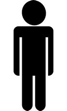 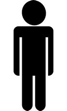 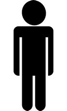 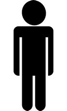 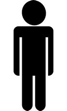 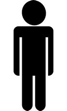 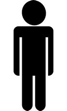 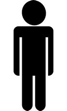 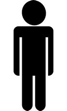 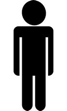 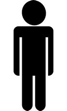 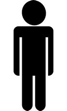 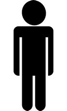 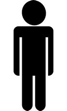 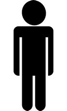 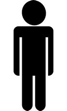 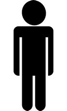 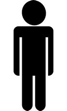 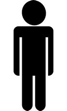 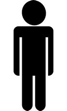 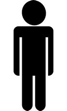 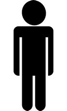 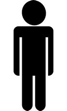 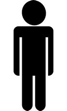 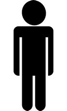 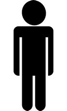 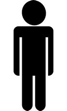 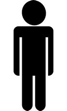 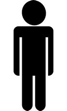 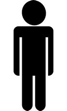 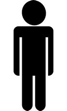 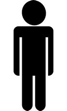 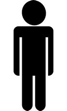 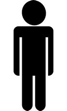 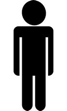 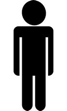 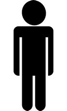 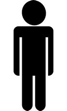 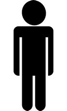 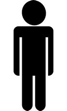 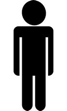 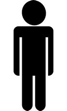 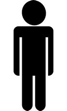 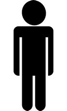 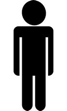 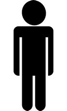 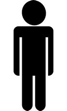 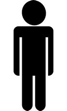 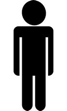 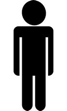 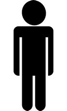 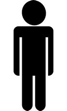 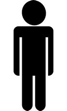 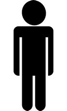 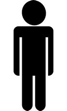 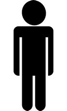 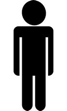 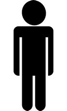 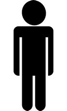 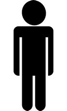 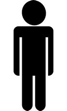 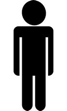 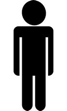 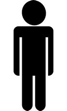 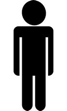 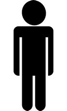 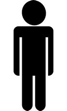 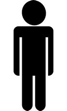 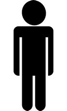 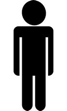 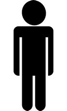 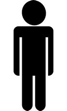 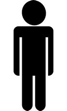 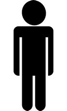 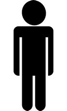 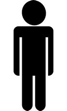 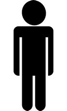 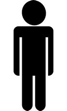 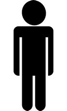 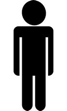 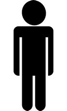 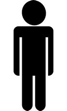 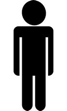 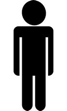 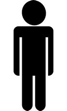 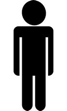 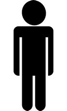 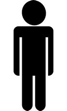 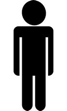 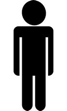 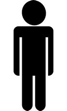 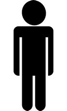 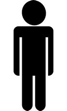 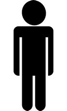 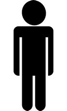 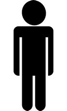 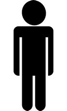 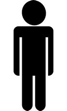 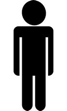 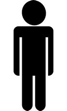 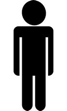 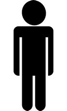 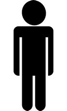 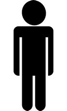 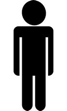 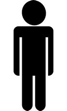 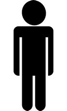 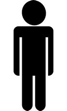 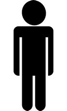 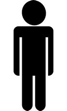 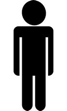 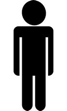 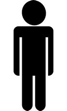 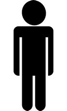 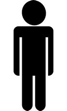 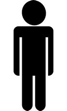 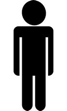 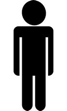 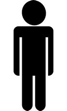 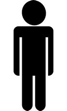 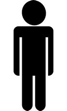 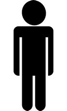 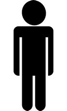 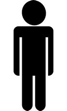 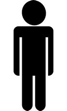 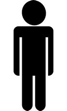 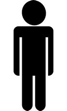 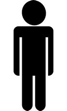 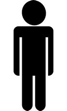 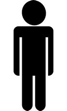 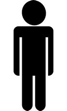 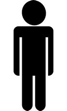 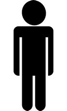 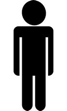 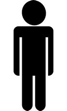 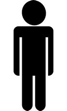 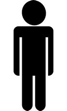 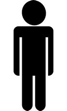 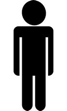 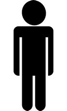 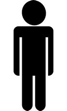 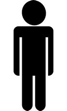 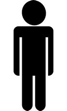 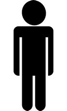 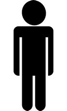 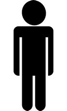 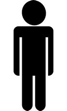 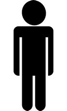 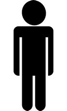 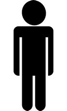 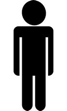 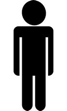 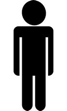 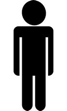 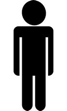 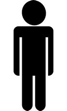 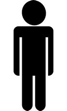 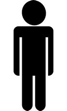 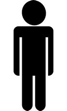 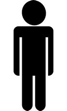 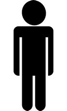 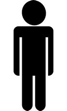 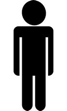 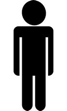 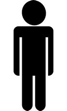 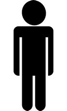 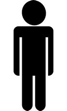 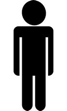 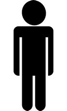 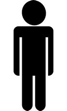 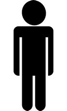 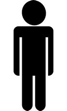 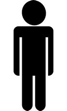 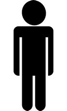 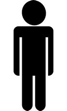 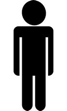 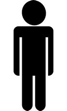 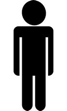 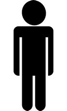 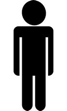 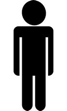 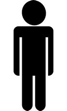 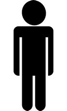 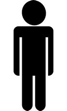 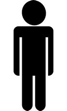 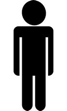 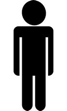 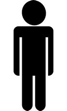 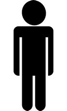 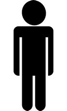 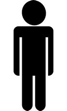 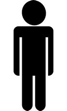 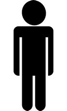 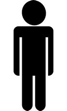 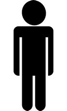 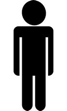 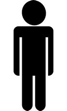 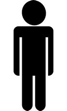 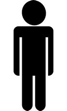 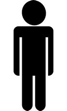 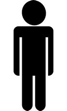 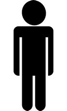 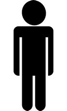 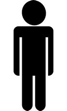 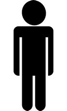 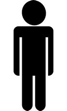 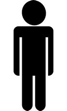 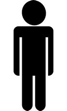 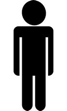 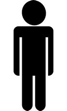 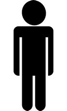 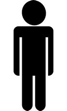 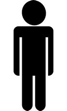 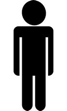 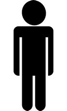 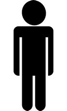 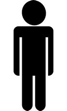 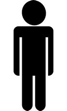 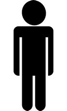 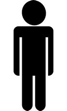 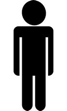 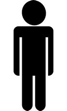 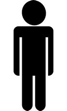 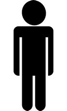 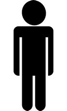 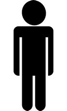 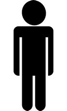 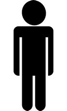 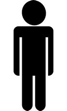 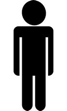 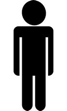 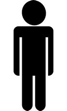 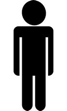 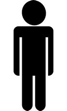 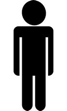 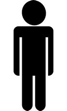 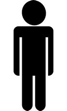 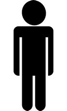 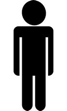 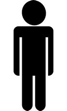 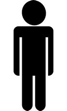 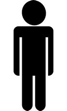 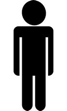 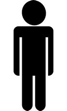 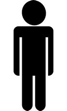 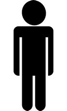 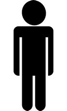 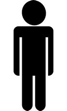 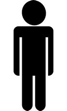 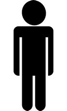 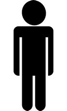 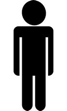 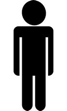 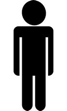 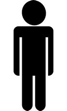 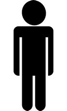 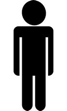 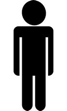 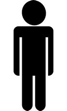 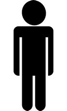 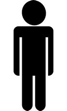 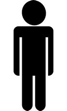 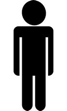 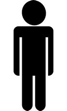 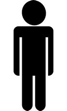 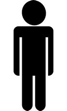 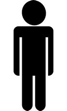 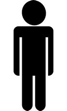 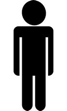 De 100 empleados entrevistados
68 reportaron ahorrar muy poco
Choi, Laibson, Madrian, & Metrick, 2004
La psicología del ahorro para el retiro
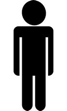 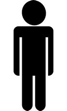 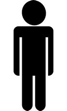 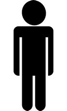 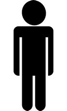 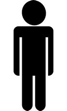 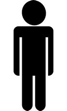 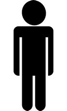 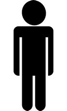 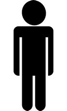 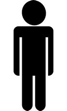 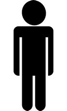 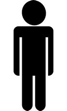 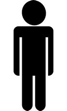 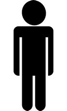 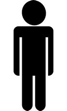 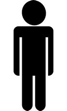 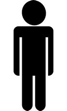 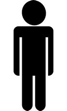 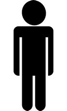 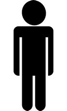 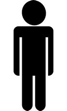 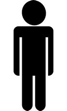 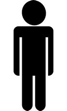 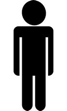 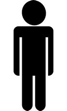 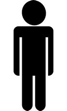 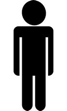 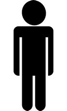 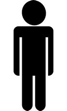 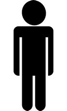 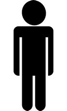 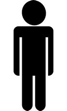 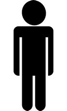 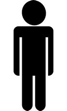 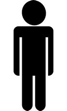 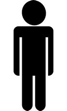 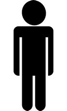 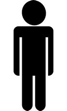 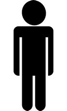 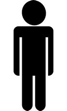 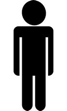 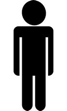 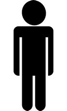 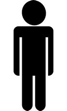 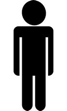 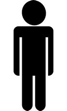 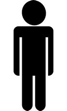 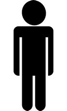 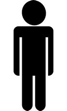 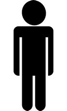 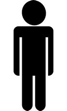 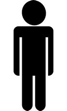 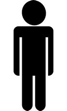 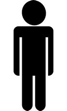 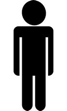 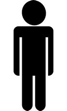 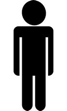 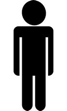 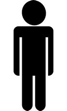 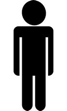 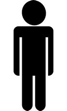 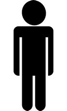 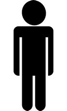 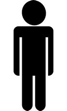 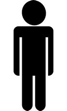 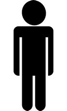 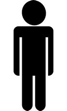 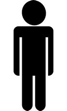 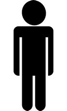 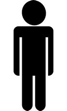 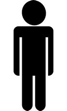 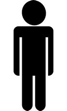 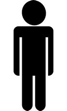 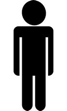 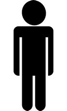 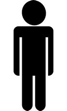 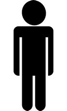 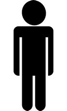 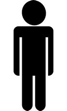 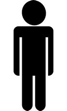 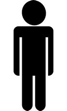 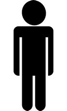 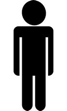 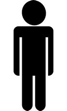 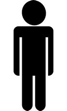 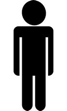 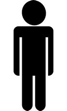 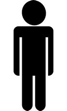 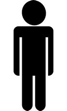 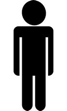 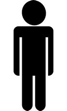 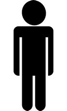 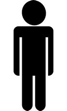 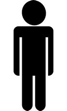 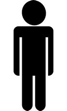 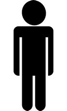 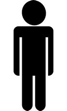 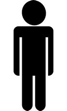 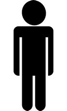 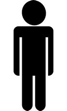 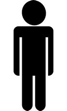 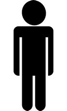 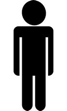 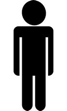 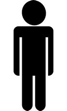 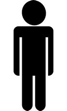 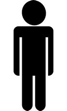 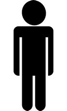 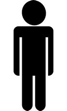 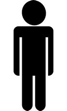 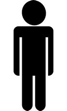 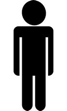 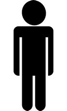 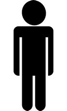 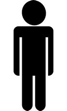 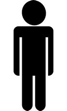 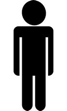 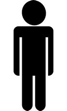 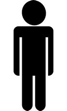 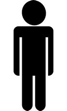 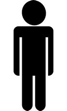 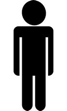 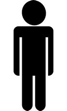 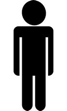 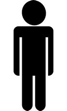 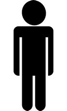 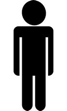 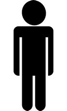 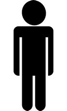 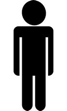 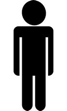 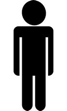 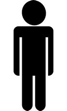 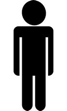 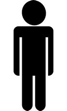 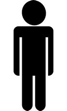 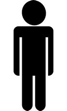 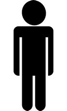 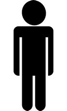 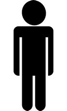 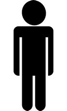 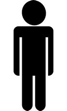 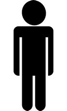 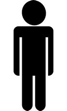 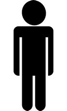 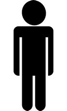 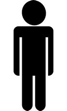 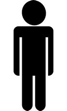 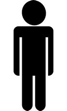 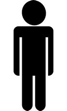 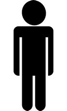 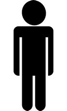 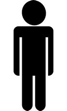 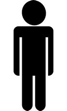 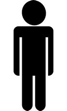 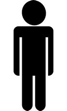 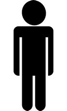 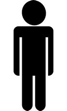 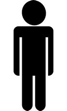 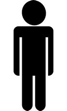 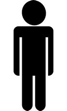 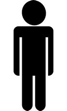 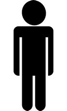 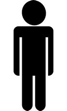 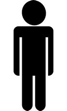 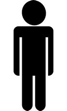 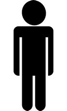 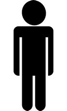 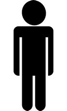 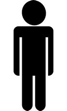 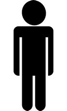 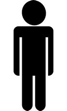 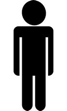 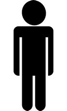 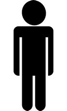 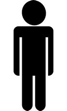 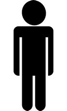 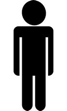 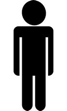 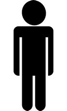 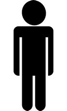 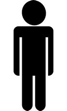 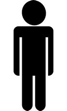 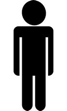 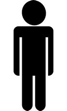 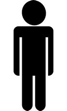 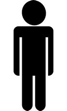 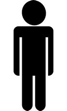 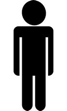 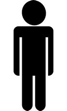 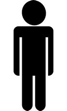 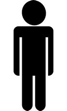 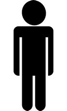 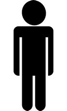 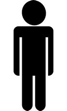 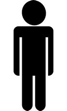 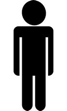 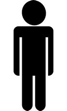 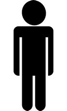 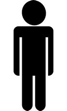 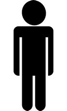 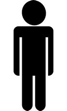 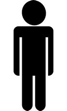 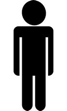 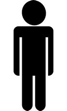 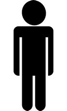 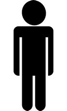 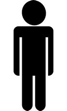 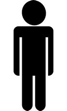 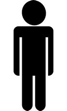 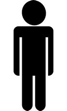 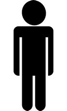 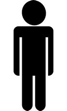 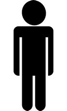 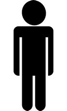 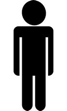 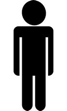 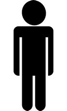 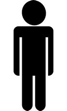 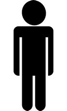 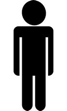 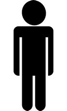 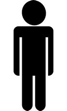 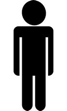 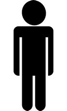 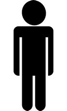 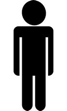 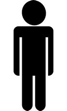 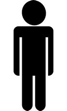 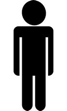 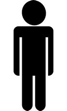 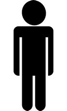 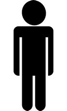 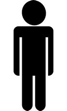 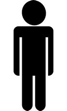 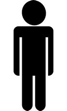 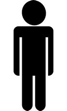 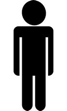 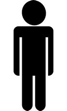 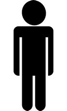 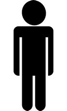 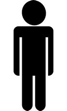 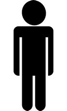 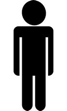 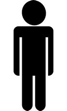 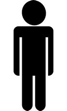 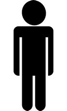 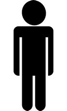 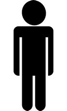 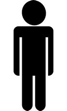 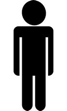 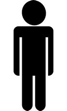 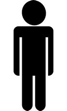 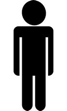 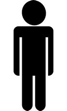 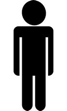 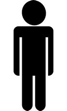 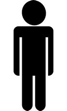 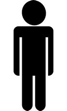 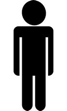 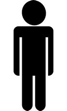 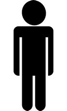 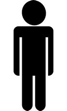 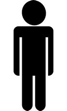 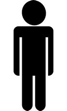 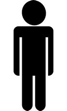 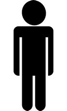 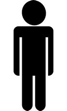 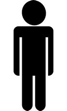 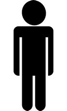 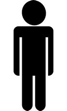 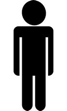 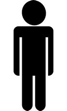 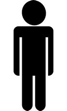 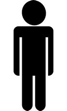 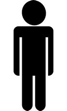 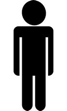 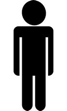 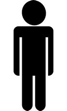 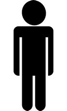 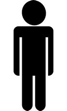 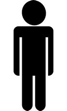 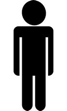 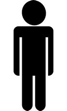 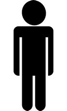 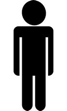 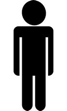 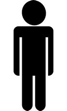 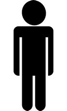 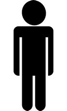 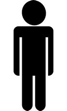 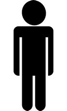 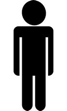 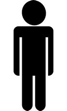 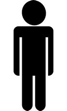 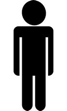 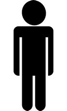 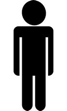 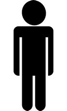 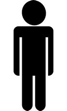 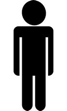 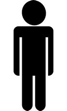 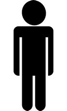 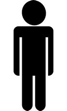 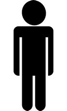 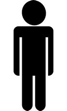 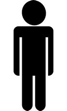 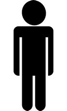 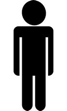 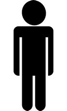 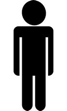 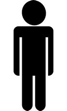 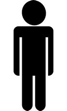 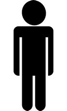 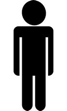 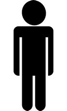 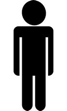 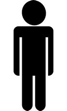 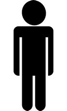 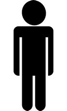 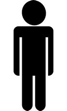 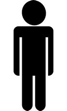 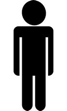 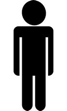 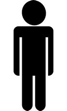 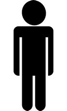 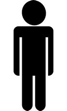 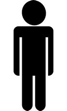 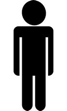 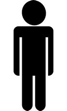 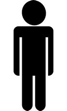 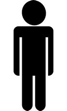 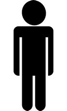 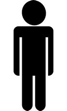 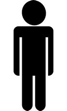 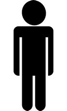 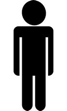 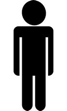 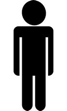 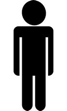 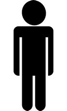 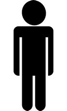 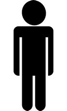 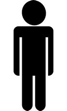 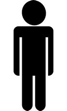 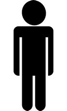 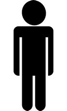 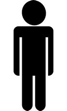 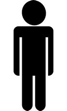 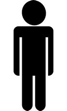 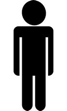 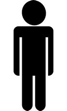 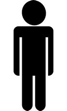 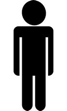 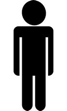 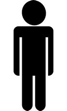 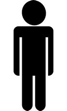 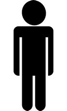 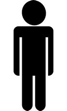 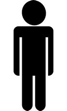 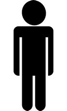 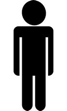 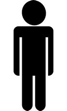 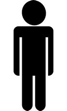 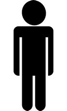 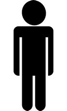 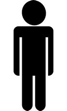 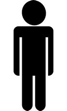 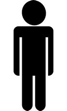 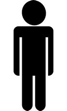 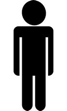 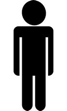 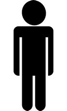 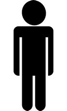 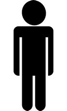 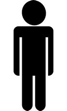 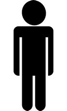 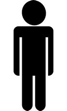 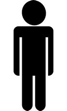 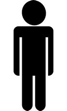 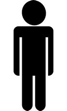 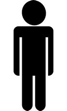 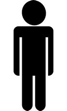 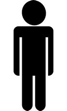 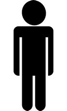 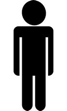 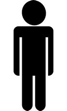 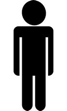 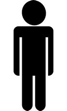 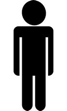 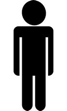 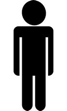 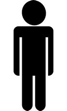 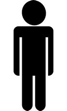 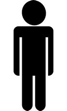 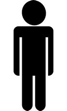 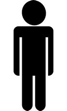 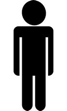 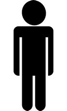 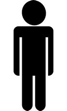 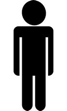 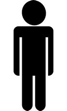 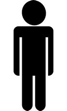 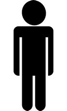 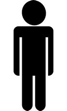 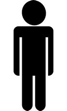 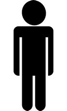 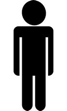 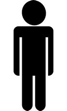 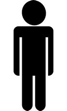 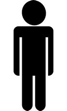 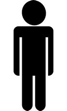 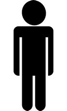 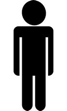 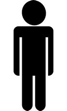 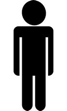 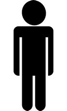 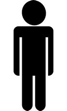 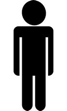 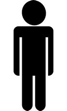 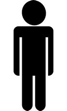 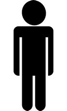 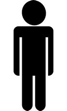 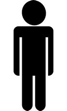 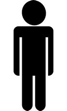 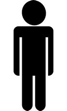 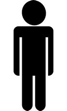 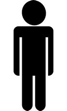 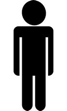 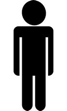 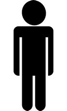 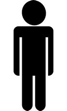 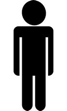 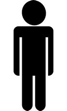 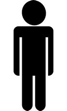 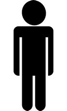 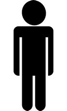 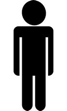 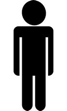 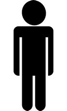 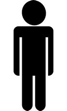 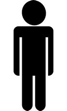 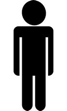 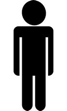 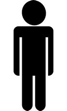 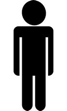 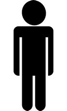 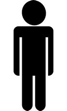 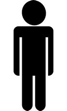 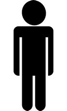 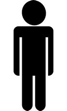 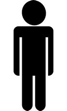 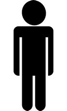 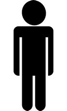 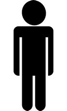 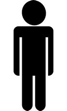 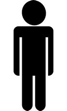 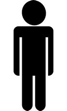 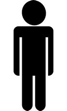 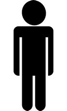 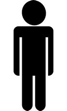 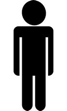 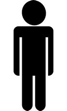 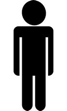 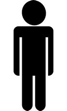 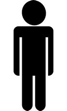 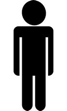 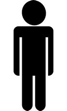 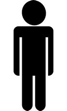 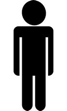 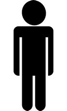 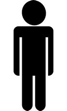 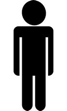 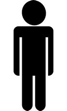 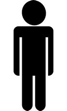 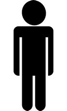 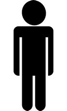 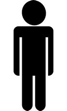 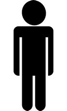 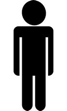 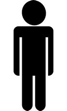 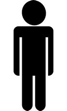 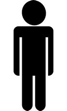 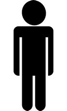 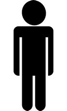 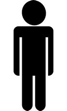 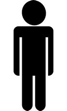 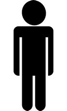 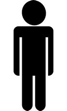 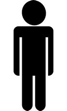 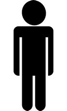 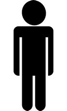 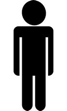 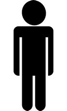 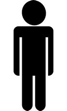 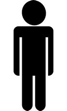 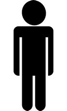 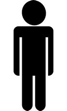 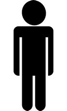 De 100 empleados entrevistados
68 reportaron ahorrar muy poco
24 planeaban aumentar su ahorro en los sgtes 2 meses
Choi, Laibson, Madrian, & Metrick, 2004
La psicología del ahorro para el retiro
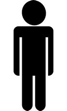 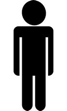 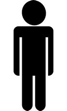 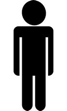 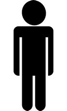 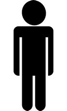 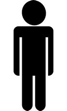 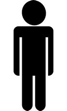 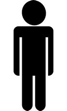 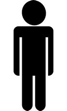 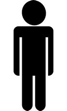 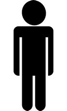 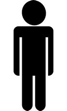 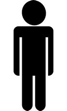 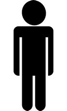 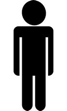 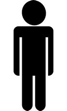 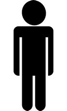 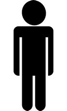 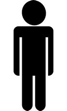 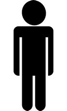 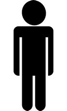 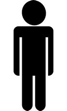 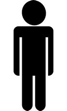 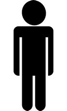 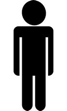 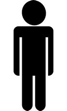 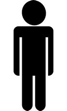 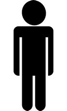 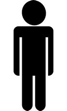 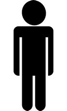 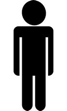 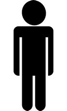 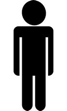 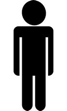 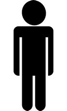 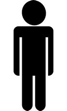 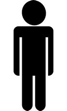 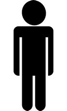 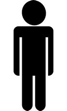 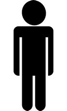 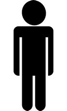 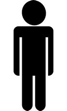 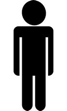 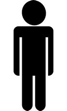 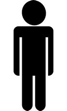 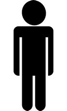 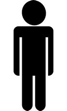 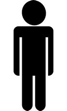 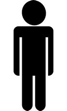 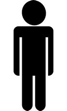 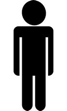 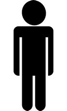 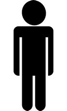 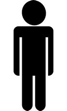 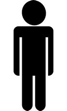 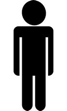 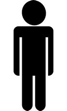 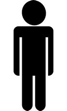 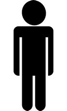 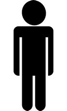 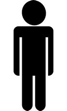 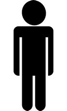 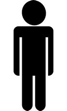 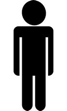 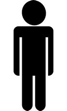 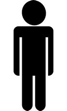 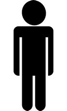 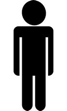 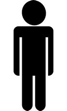 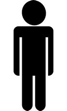 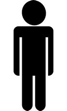 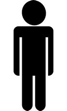 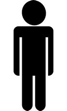 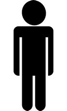 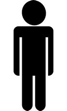 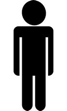 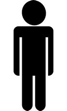 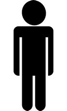 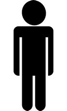 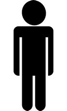 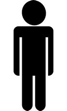 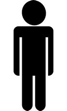 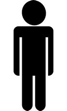 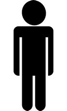 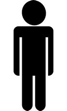 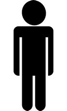 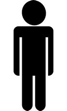 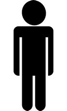 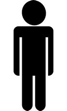 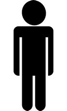 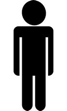 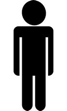 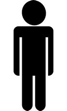 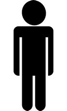 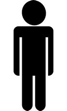 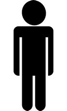 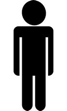 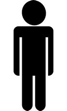 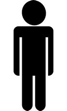 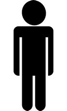 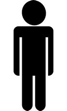 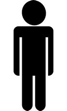 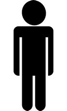 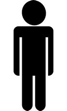 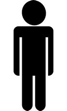 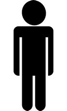 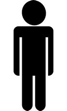 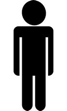 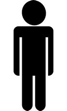 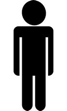 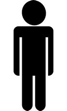 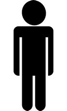 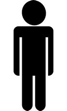 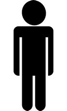 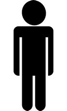 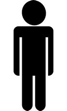 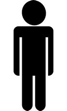 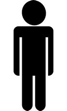 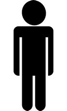 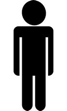 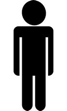 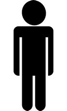 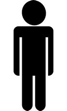 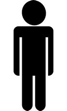 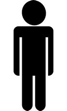 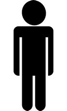 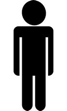 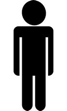 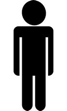 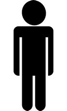 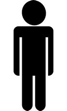 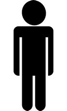 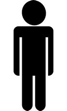 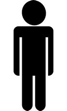 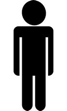 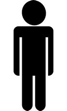 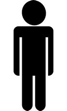 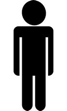 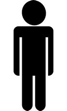 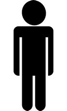 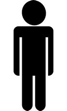 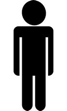 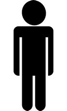 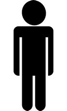 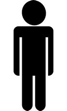 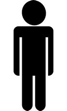 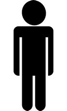 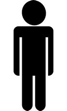 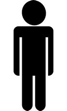 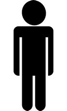 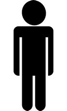 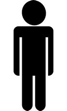 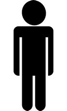 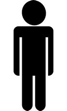 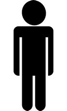 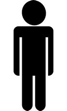 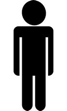 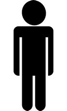 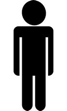 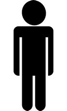 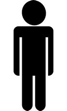 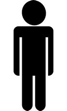 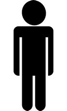 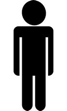 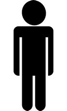 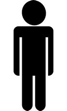 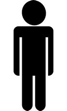 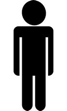 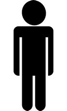 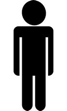 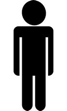 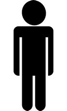 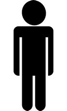 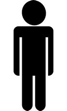 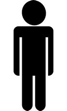 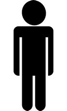 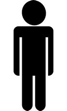 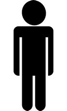 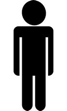 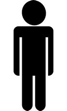 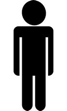 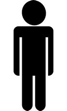 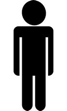 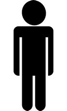 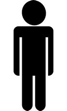 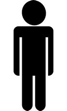 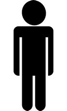 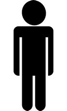 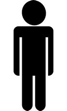 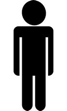 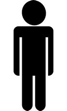 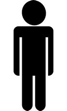 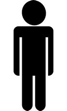 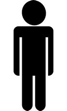 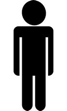 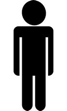 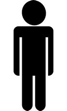 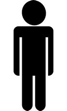 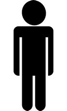 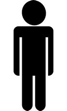 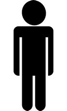 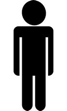 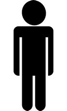 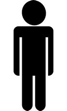 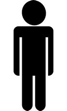 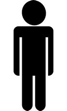 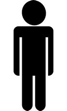 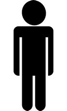 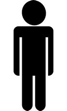 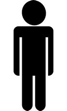 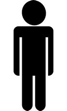 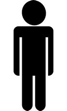 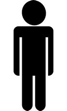 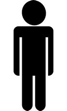 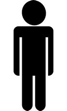 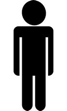 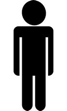 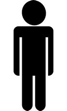 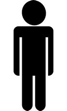 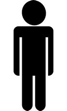 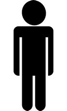 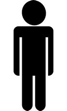 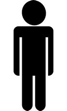 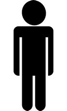 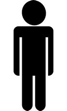 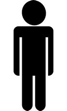 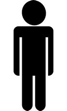 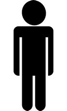 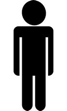 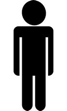 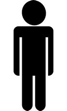 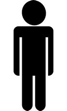 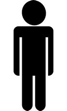 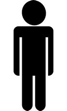 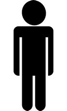 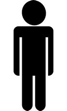 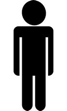 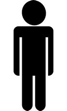 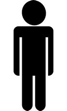 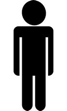 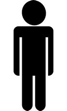 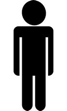 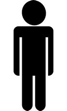 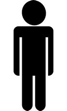 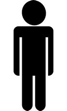 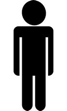 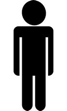 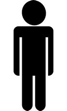 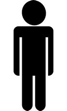 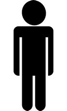 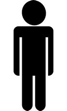 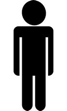 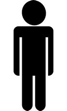 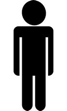 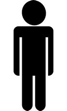 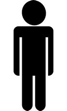 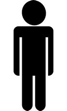 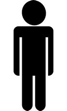 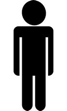 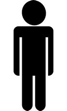 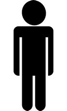 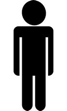 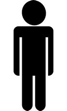 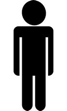 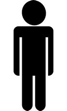 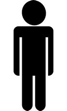 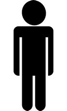 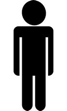 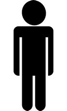 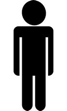 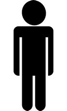 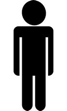 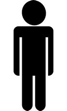 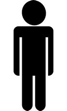 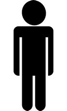 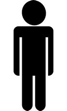 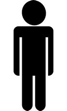 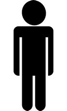 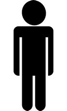 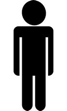 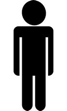 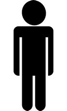 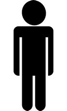 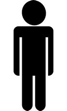 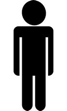 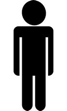 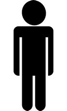 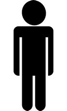 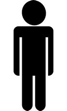 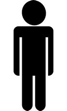 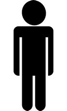 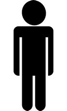 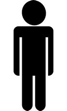 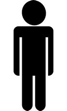 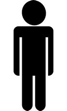 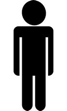 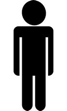 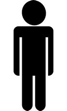 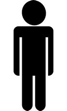 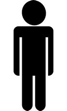 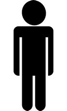 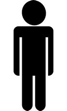 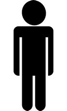 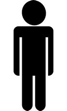 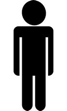 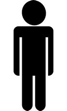 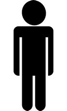 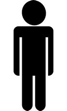 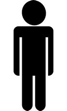 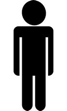 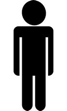 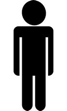 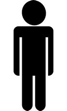 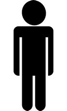 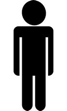 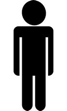 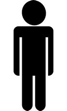 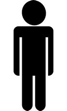 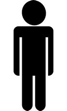 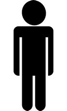 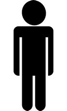 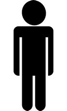 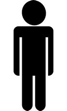 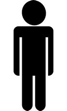 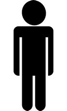 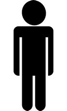 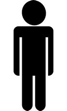 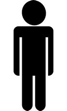 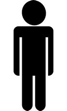 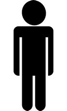 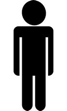 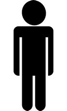 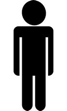 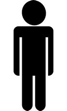 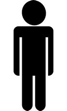 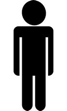 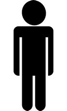 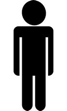 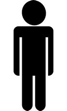 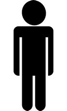 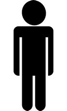 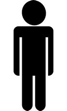 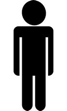 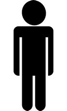 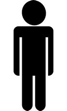 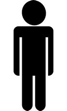 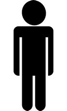 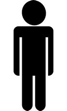 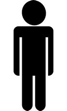 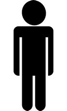 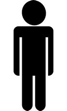 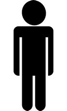 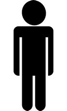 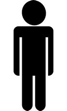 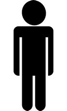 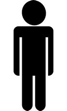 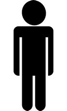 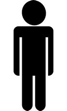 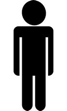 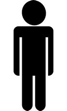 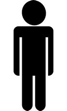 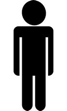 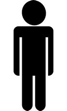 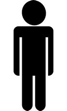 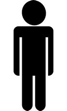 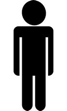 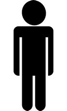 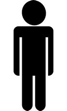 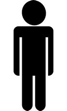 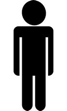 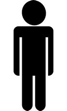 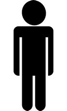 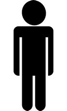 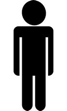 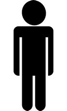 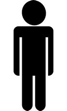 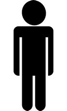 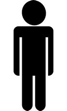 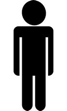 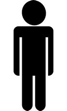 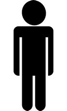 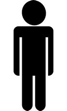 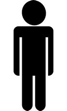 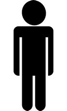 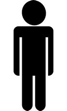 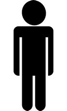 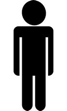 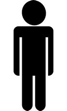 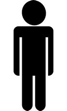 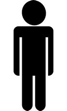 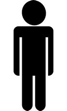 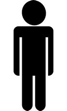 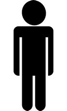 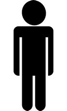 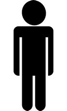 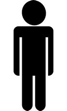 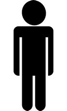 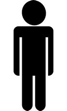 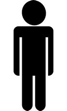 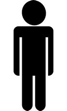 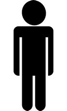 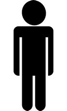 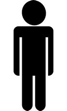 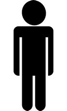 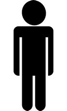 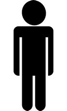 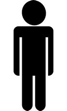 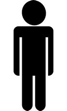 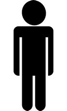 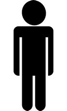 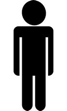 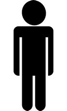 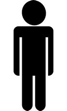 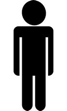 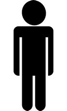 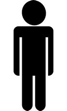 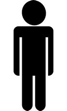 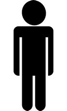 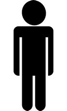 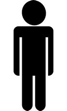 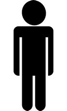 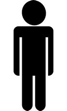 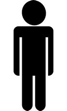 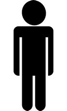 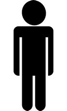 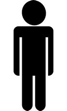 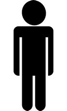 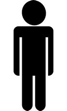 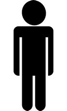 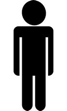 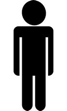 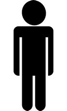 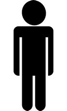 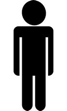 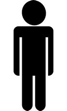 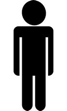 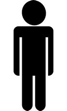 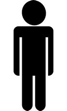 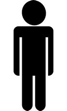 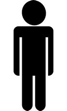 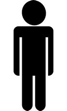 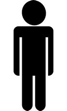 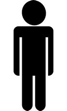 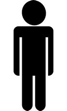 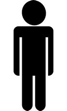 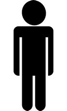 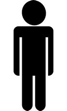 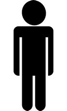 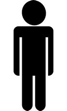 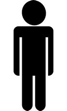 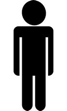 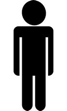 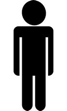 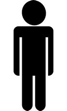 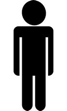 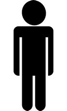 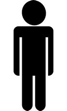 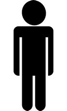 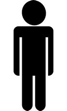 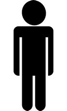 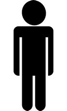 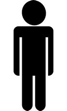 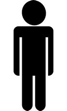 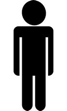 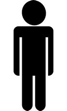 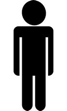 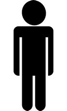 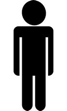 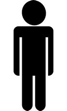 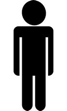 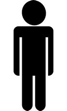 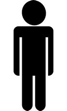 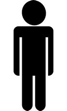 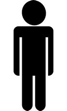 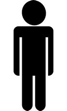 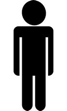 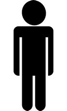 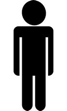 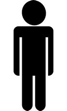 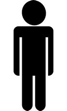 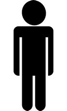 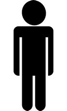 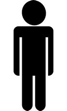 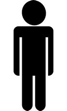 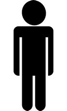 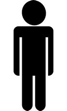 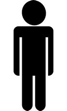 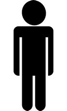 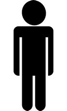 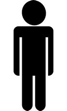 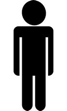 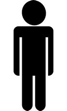 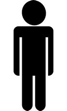 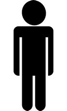 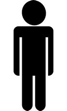 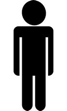 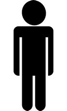 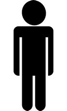 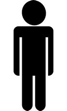 De 100 empleados entrevistados
68 reportaron ahorrar muy poco
24 planeaban aumentar su ahorro en los sgtes 2 meses
3 lograron hacerlo en los 4 meses sgtes
Choi, Laibson, Madrian, & Metrick, 2004
Dónde está el problema?
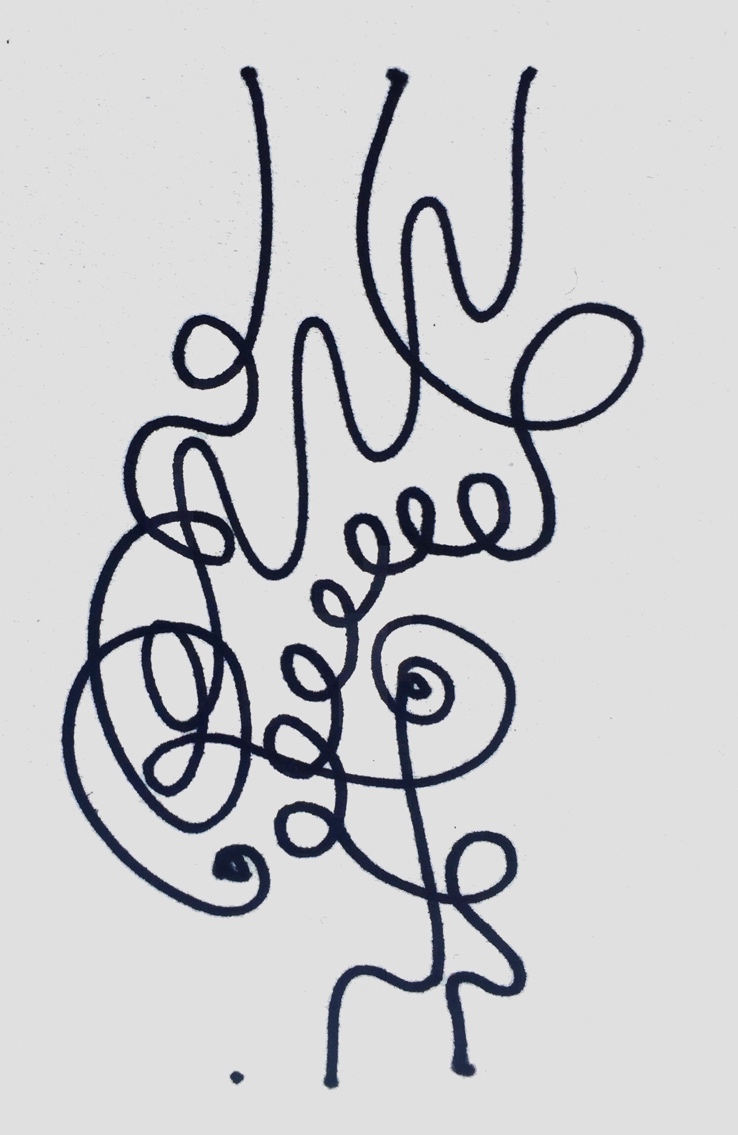 Intenciones
Acciones
Resultados
Información
¿Nos falta?
Sí
No
¿No sabemos su valor?
No sé
recuerden a nuestro amigo: el contexto
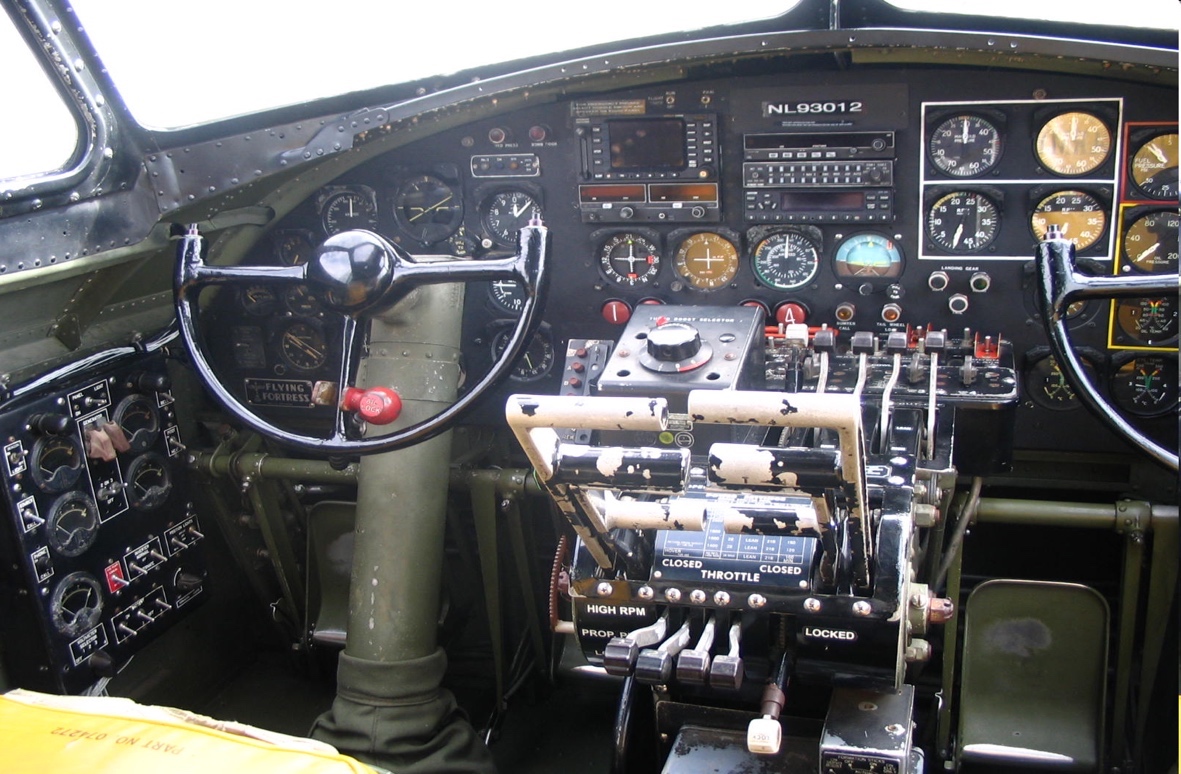 heurísticos Financieros
Photo on Flickr by Rosmarie Voegtli; shared under Creative Commons License (CC BY 2.0)
Contabilidad básica o heurísticos financieros?
Los heurísticos financieros mejoran las prácticas de negocio
% de participantes que emplean práctica
Sep. Efectivo
Registros
Sep. Cuentas
Cálc. Ingresos
Contabilidad tradicional
Heurísticos financieros
¡y También aumentan los ingresos!
Ingresos semanales, RD$
Semana promedio
Semana anterior
Semana mala
Contabilidad tradicional
Heurísticos Financieros
el chequeo de salud financiera
Photo on Flickr by Rosmarie Voegtli; shared under Creative Commons License (CC BY 2.0)
Estudio de caso de salud financiera
½
68%
de Estadounidenses dice que le sería algo o muy difícil pagar sus cuentas si su sueldo se atrasa 1 semana.
de Estadounidenses reporta que no sabrían de dónde obtener $2000 en 30 días en caso de una emergencia3
77
MILLONES
of American consumers said their monthly spending exceeds their income for at least half the year3
de Estadounidenses no pagaron la totalidad de sus cuentas a tiempo en 20122
Sources: 1. Forsyth, 2012.  2. NFCC, 2012.  3. Lusardi et al, 2011
Coaching financiero conductual
Tradicional

Sesión larga de presupuesto
+ “tarea” personalizada


Lista de tareas por completar
Apoyo difícil de obtener


De vuelta a la vida real:
Procrastinación
Evitación
Olvido
Conductual

Objetivo rápido + metas
 acciones inmediatas: ahorro y reducción de deuda


Acciones automatizadas
Recordatorios para pasos clave


De vuelta a la vida real:
Mayor  resiliencia
Más ancho de banda
Alertas + Apoyo
SESIÓN COACHING
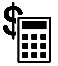 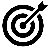 PASOS A SEGUIR
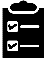 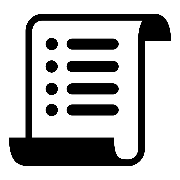 SEGUIMIENTO
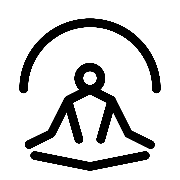 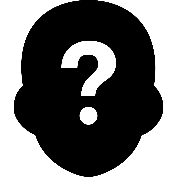 Source: Schoar, A., & Tantia, P. (2014). The financial health check: A behavioral approach to financial coaching. ideas42.
Resultados: mayores ahorros
Encontramos saldos de ahorro 20% más altos entre los participantes sin ahorros al inicio.
Source: Schoar and Tantia, 2014. Web: http://www.ideas42.org/wp-content/uploads/2015/05/The_Financial_Health_Check-1.pdf
El ahorro para el retiro
Photo on Flickr by Rosmarie Voegtli; shared under Creative Commons License (CC BY 2.0)
Re-diseño del estado de cuenta
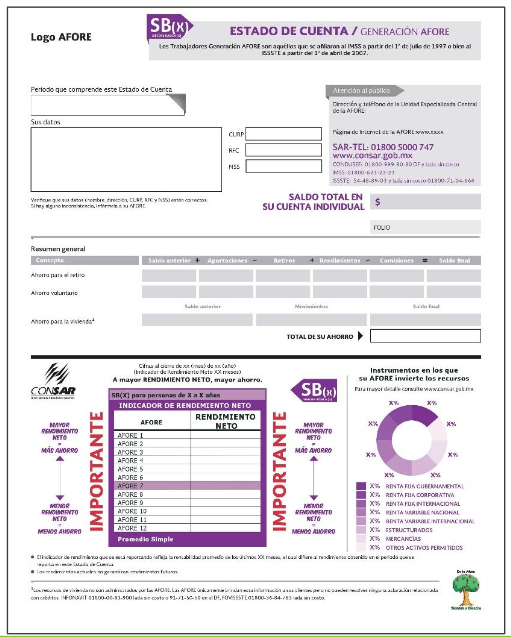 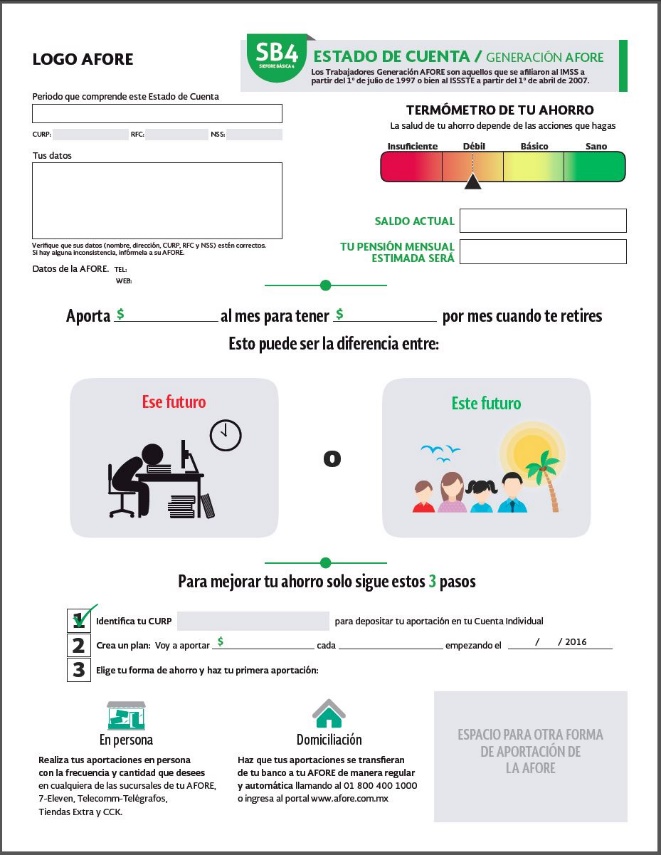 Estado de cuenta original
Nuevo estado de cuenta (1 versión de 4)
Resultados del piloto
+40% en clientes haciendo contribuciones voluntarias 

Resultados que vale la pena escalar: 
Proyección de la intervención a gran escala (todos los titulares de cuentas de las dos AFORES):
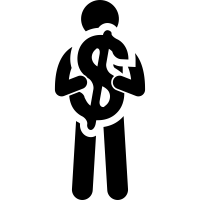 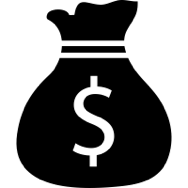 +30,000 contribuyentes
+MXN $120 millones 
en contribuciones voluntarias, en 3 meses
¿Qué es ideas42?
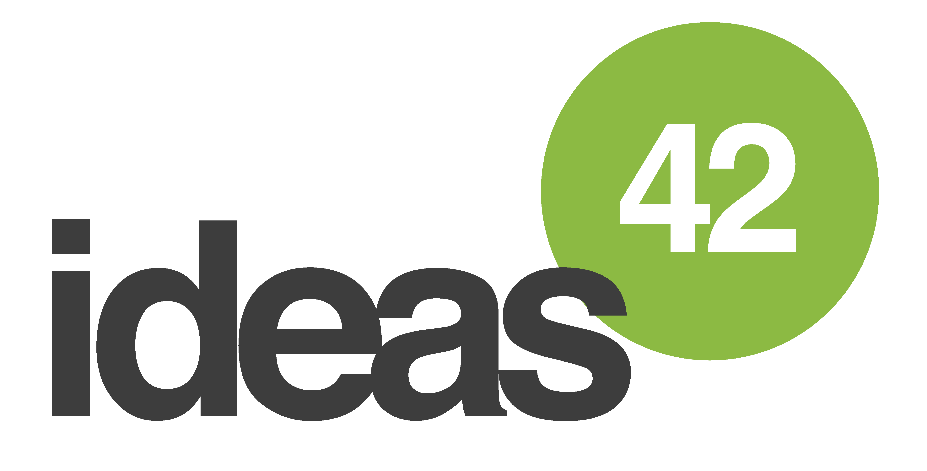 Un laboratorio de innovación que diseña soluciones a problemas sociales complejos, empleando estrategias basadas en las ciencias del comportamiento
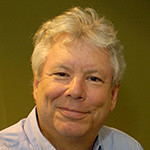 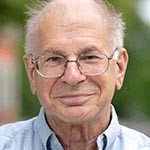 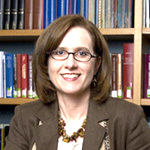 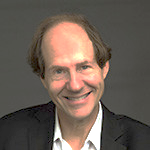 Brigitte Madrian
Harvard University
Richard Thaler
University of Chicago
Daniel Kahneman
Princeton University
Cass Sunstein
Harvard University
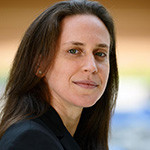 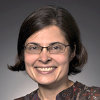 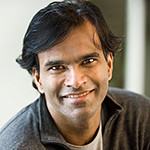 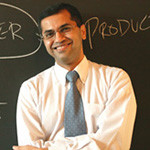 Dilip Soman
University of Toronto
Antoinette Schoar
Massachusetts Institute of Technology
Sendhil Mullainathan
Harvard University
Abigail Sussman
University of Chicago
Colaboramos con socios diversos
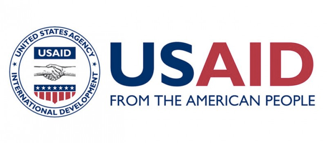 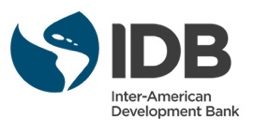 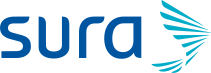 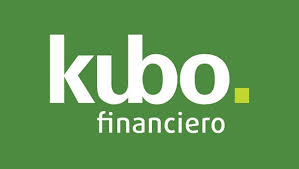 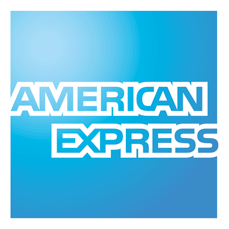 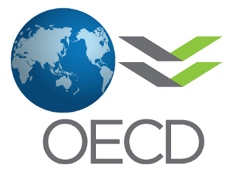 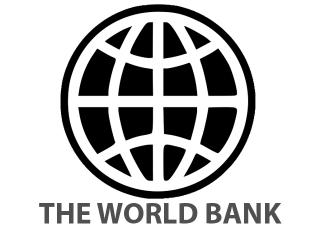 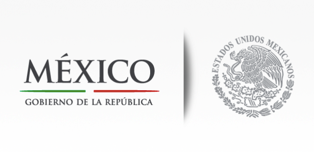 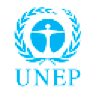 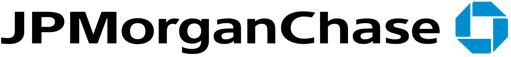 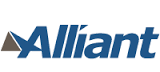 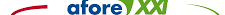 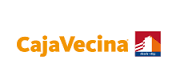 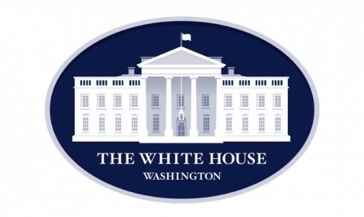 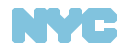 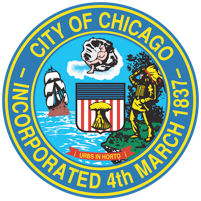 Gobierno y Multilaterales
Empresas
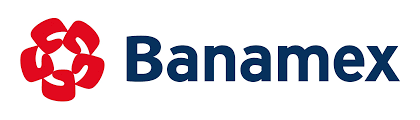 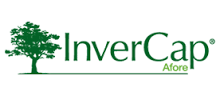 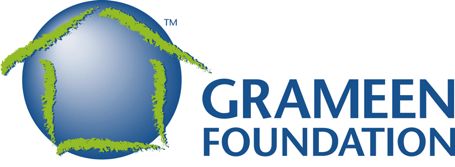 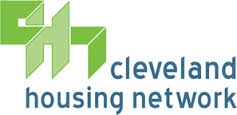 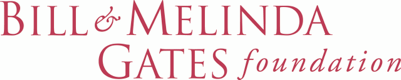 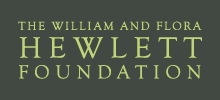 Fundaciones
ONGs
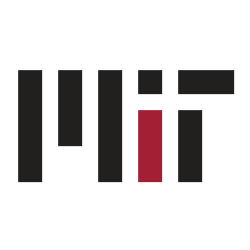 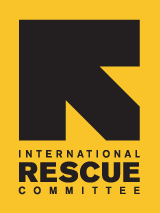 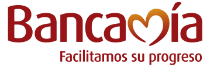 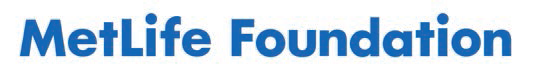 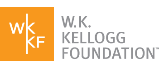 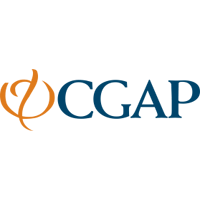 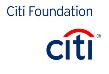 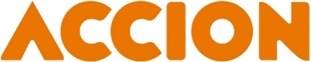 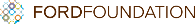 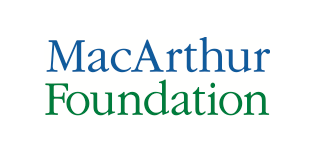 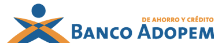 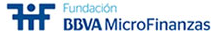 Trabajamos en diferentes esferas
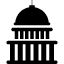 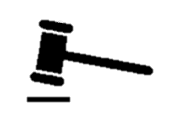 Gobierno y gobernanza
Justicia criminal
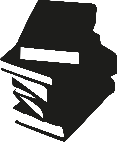 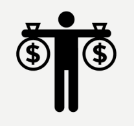 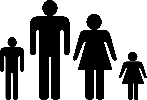 Movilidad económica
Finanzas del consumidor
Educación
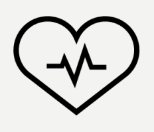 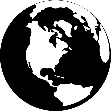 Salud
Energía y medio ambiente
Ïconos generados por Freepik de Flaticon: licencia bajo Creative Commons BY 3.0
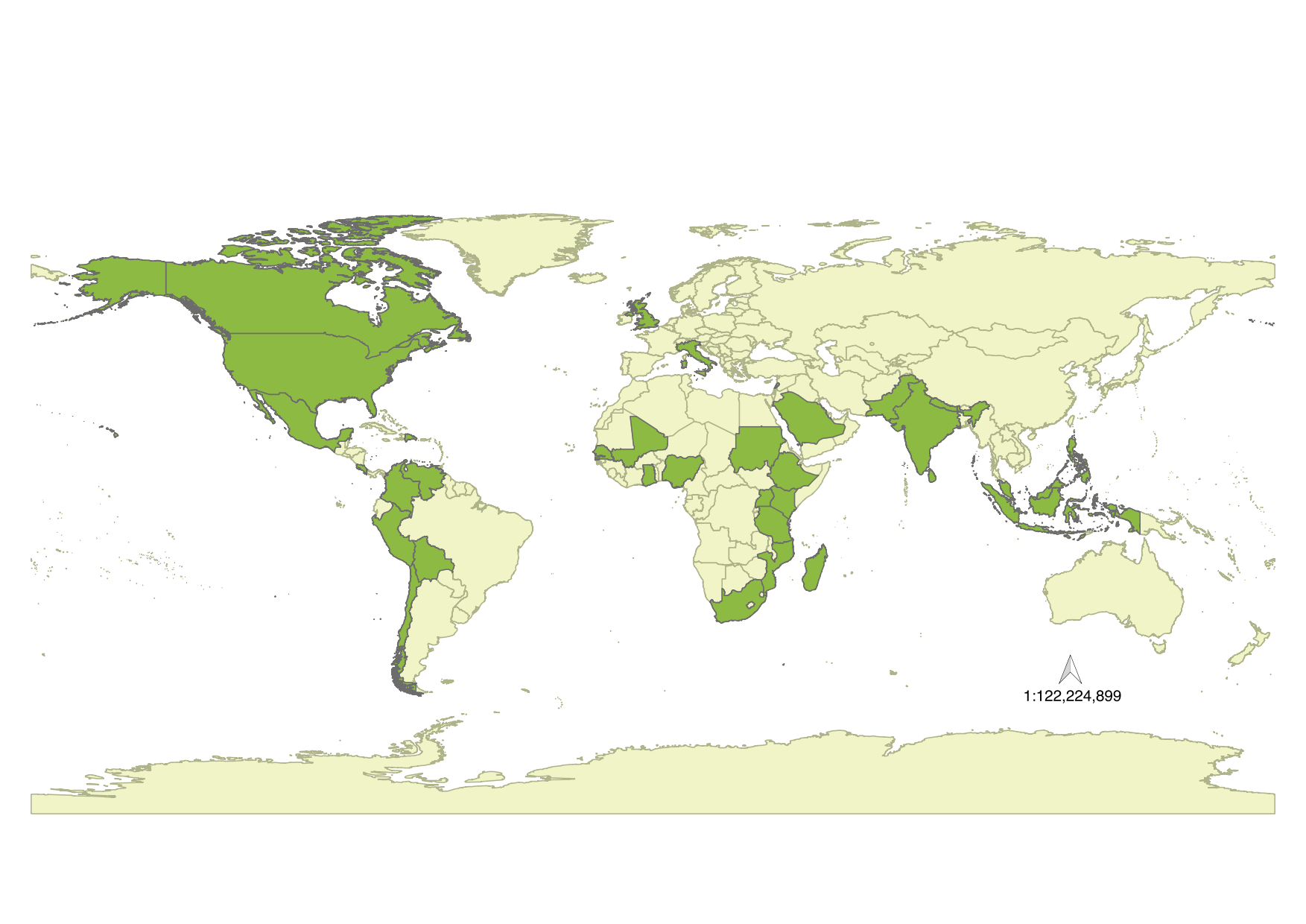 Alrededor del mundo
Metodología ideas42
según sea necesario
secuencial
REDEFINIR ELPROBLEMA
BUSCAR OTROS
CUELLOS DE BOTELLA
DEFINIR
DISEÑAR
PROBAR
ESCALAR
DIAGNOSTICAR
DEFINIRPROBLEMA
CUELLOS DE 
BOTELLA
INTERVENCIÓN
ESCALABLE
SOLUCIONES
VALIDADAS
Investigación cualitativa
Investigación cuantitativa
Análisis de datos
En conjunto con socios: diseño e implementación
Pruebas controladas aleatorizadas (RCT) o con otras metodologías
Preguntas sobre tu programa
?Qué conducta (s) intentamos promover o desalentar?
¿Qué barreras potenciales se pueden encontrar los participantes?  
Cuáles de esas barreras necesitamos atender?
¿Qué insights conductuales podemos aplicar para reducir estas barreras? 
¿Está funcionando nuestro programa?
Source: Prosper Canada. (2016). Insights to Impact: Harnessing Behavioural Science to Build Financial Well-Being
Graciasmarcela@ideas42.org